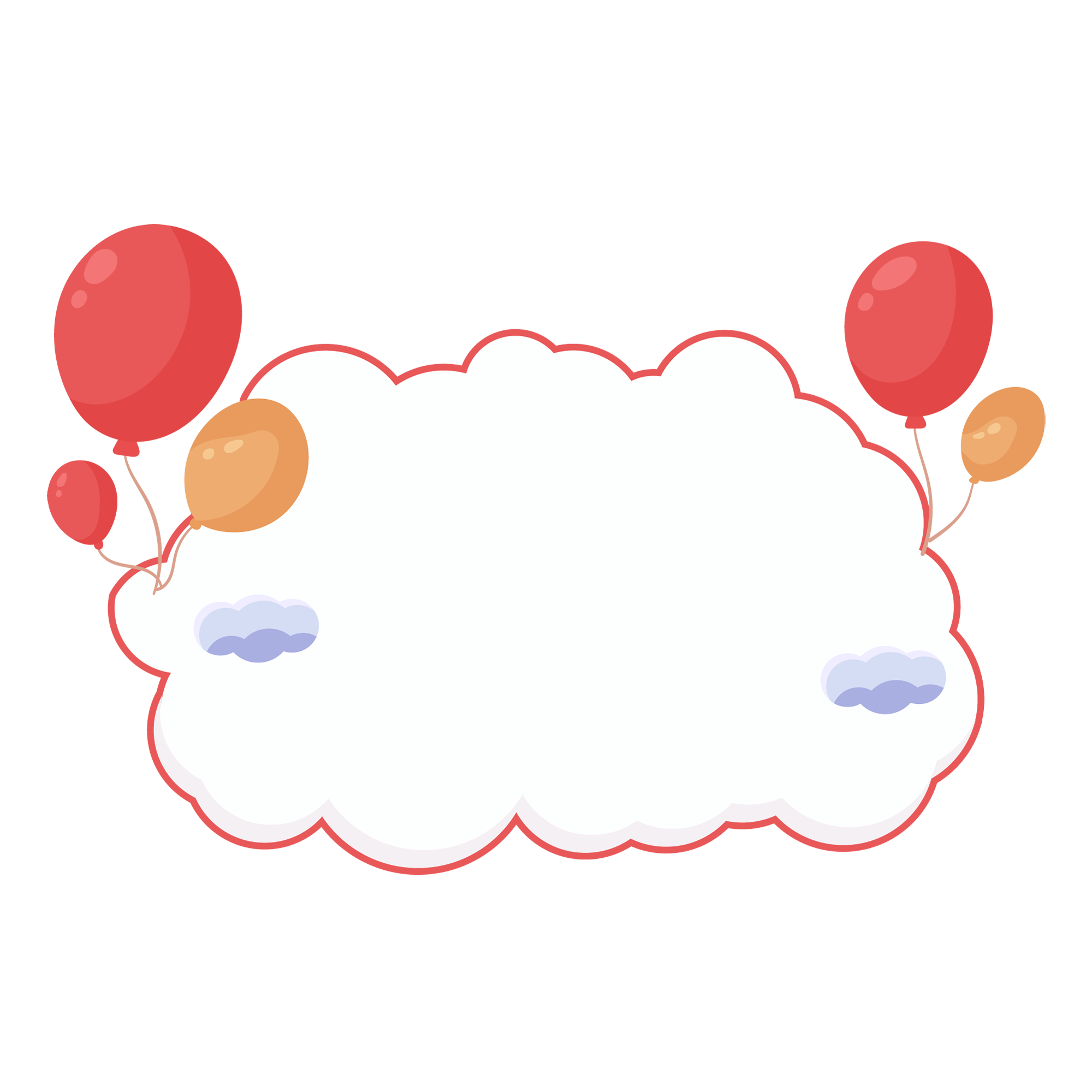 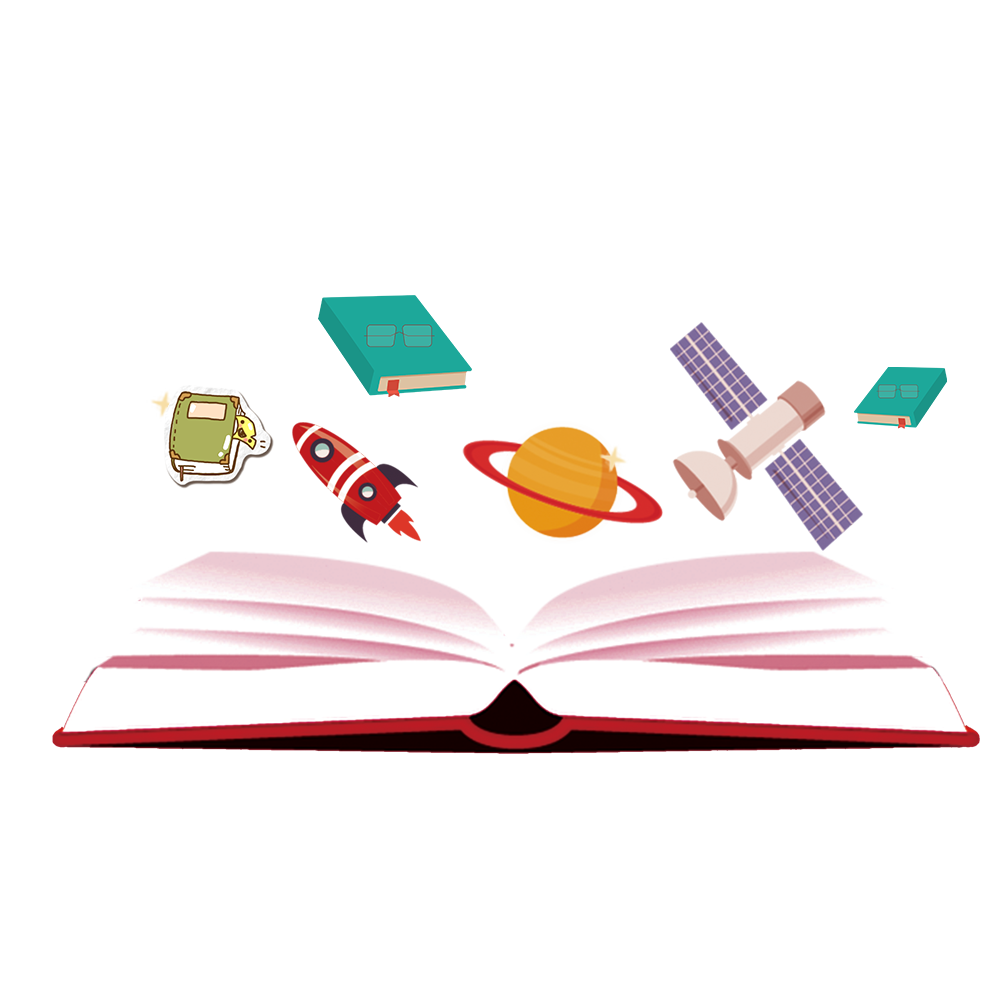 Môn Toán lớp 4
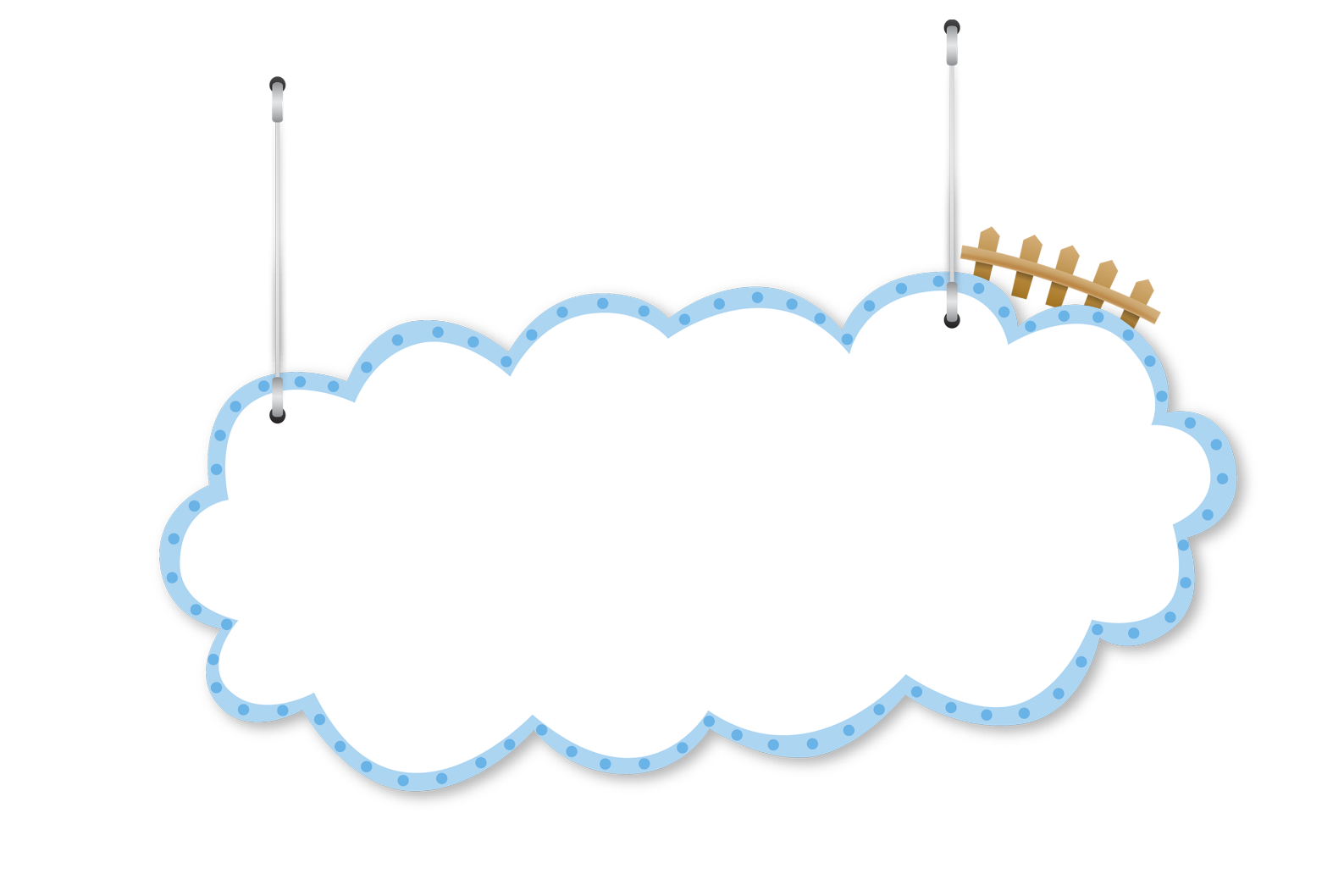 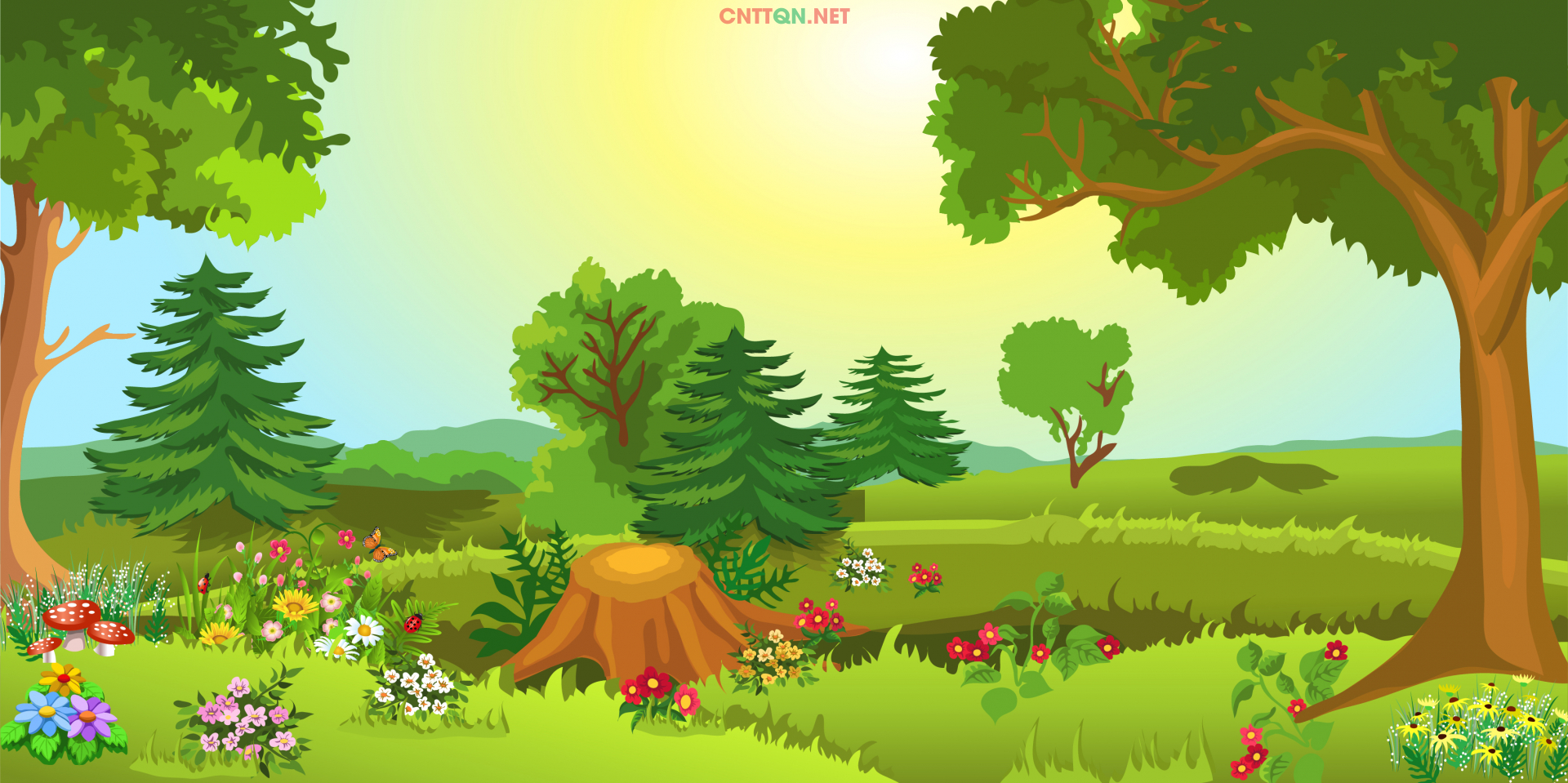 Giúp
ong
về
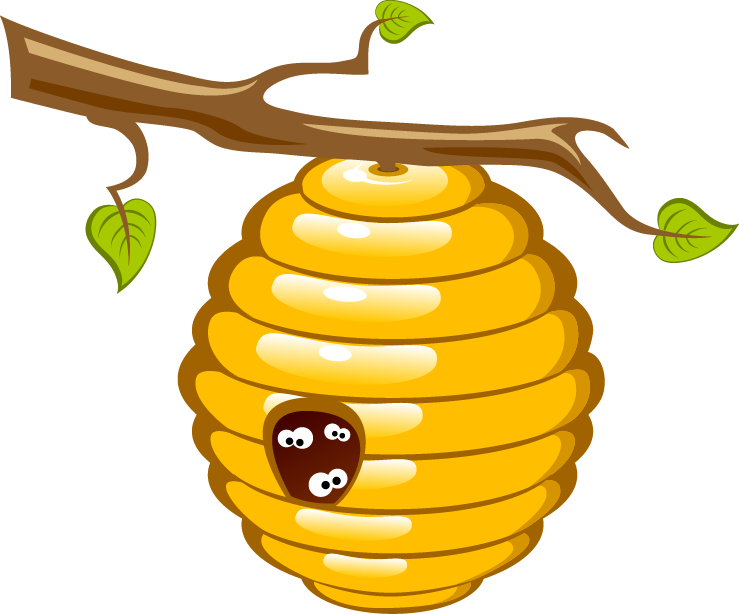 tổ
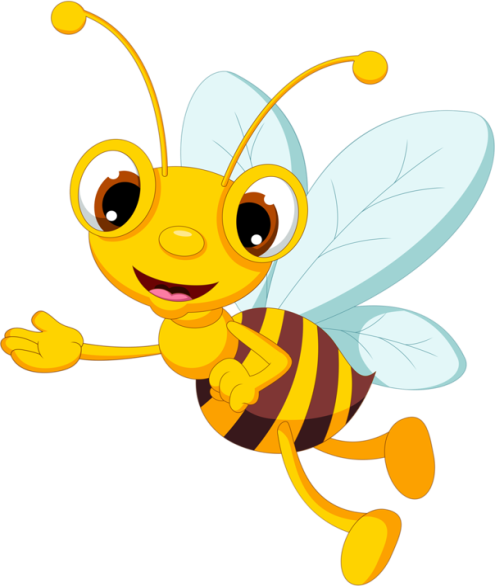 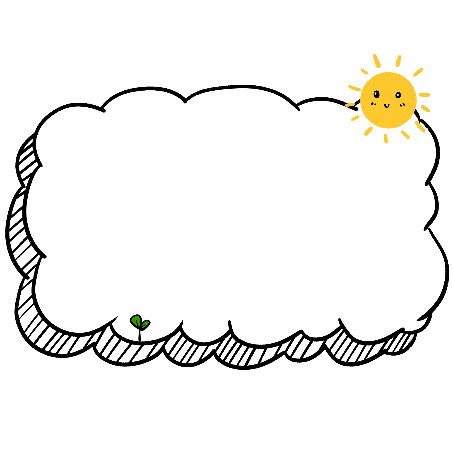 PLAY
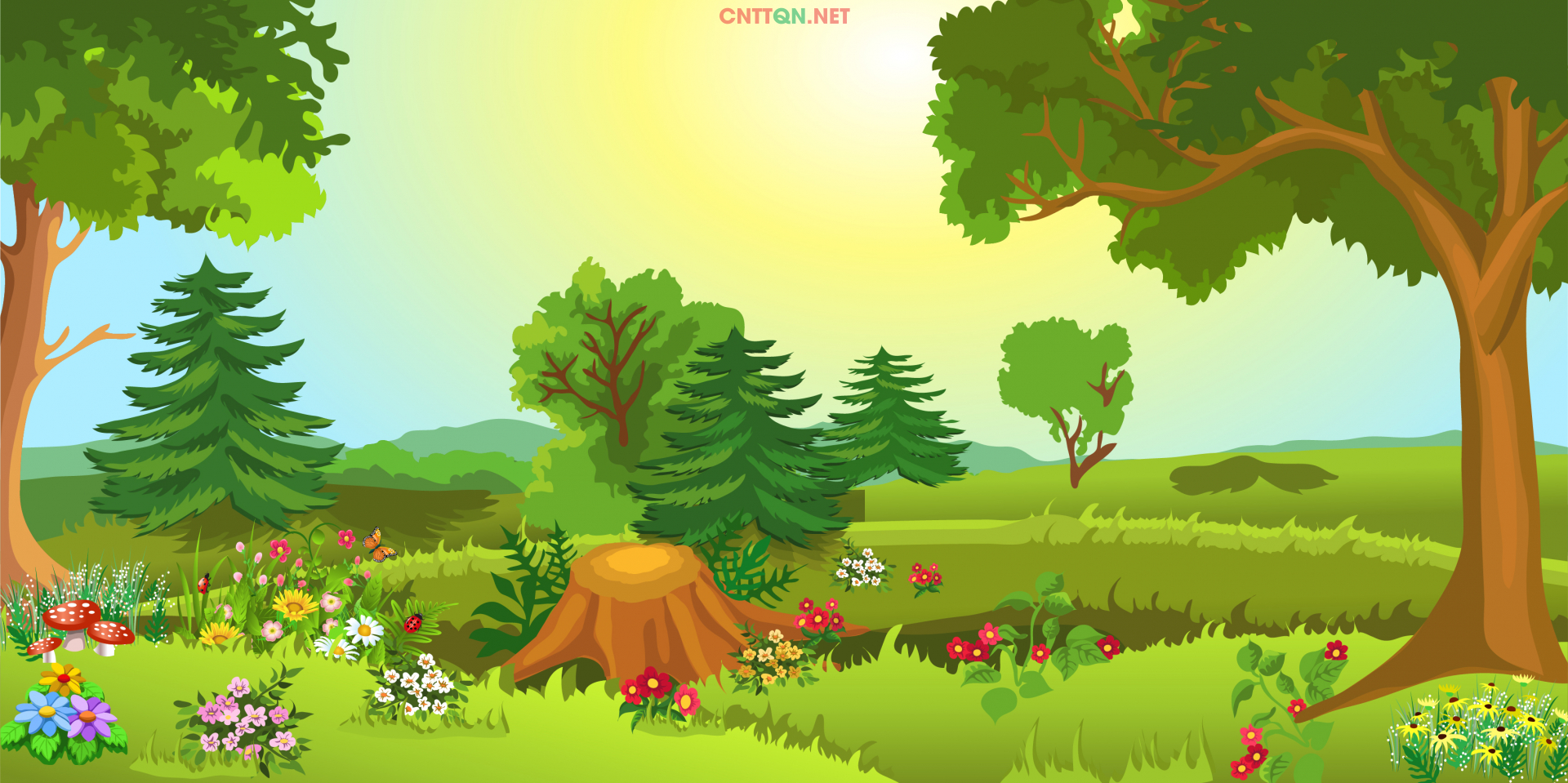 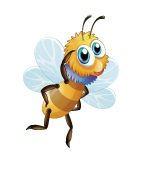 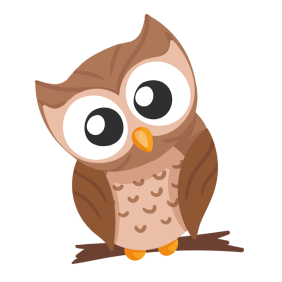 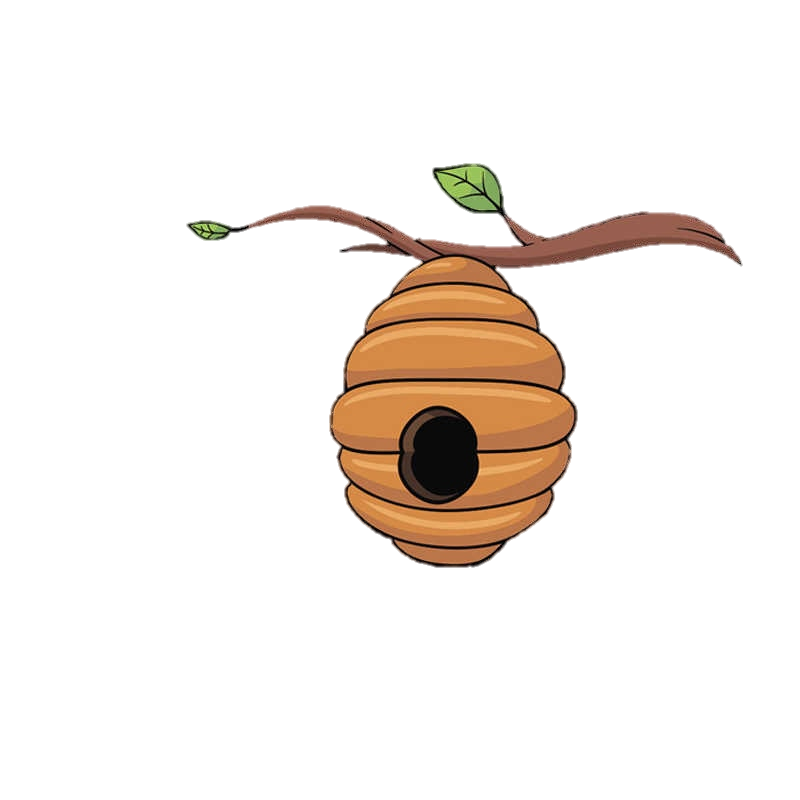 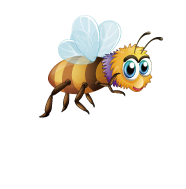 Bấm vào con ong qua câu hỏi
Bấm tổ ong kết thúc trò chơi
[Speaker Notes: Bấm vô con ong để tới câu hỏi. Bấm vô con cú để qua slide bài mới.]
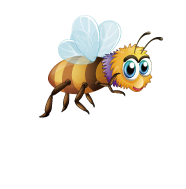 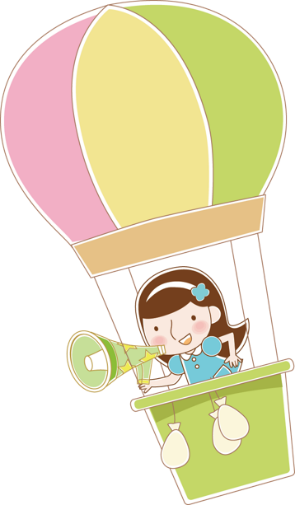 Trung bình cộng của 
10 và 20 là:
15
60
A
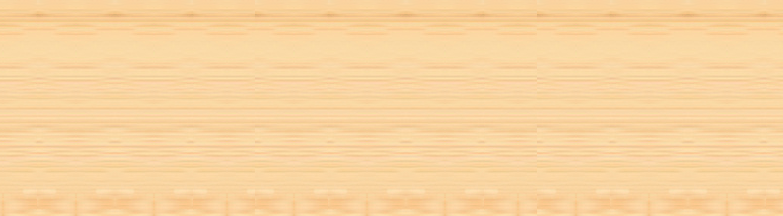 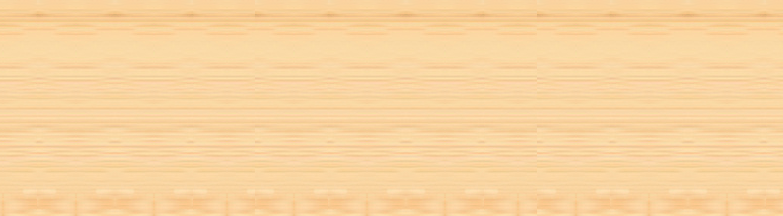 C
HẾT GIỜ
THỜI GIAN
0 : 10
0 : 09
0 : 08
0 : 07
0 : 06
0 : 05
0 : 04
0 : 03
0 : 02
0 : 01
0 : 00
10
20
D
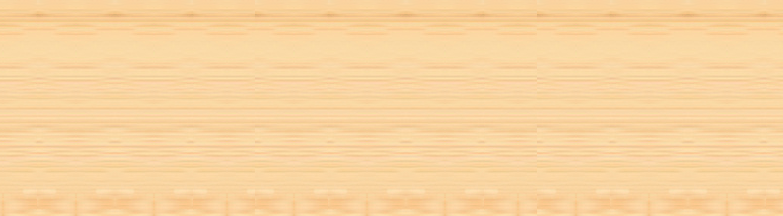 B
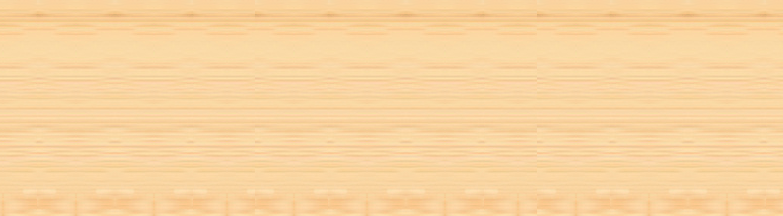 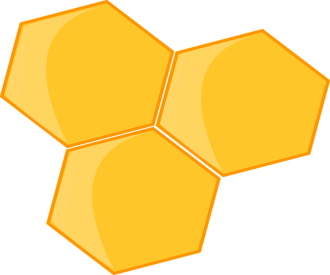 [Speaker Notes: Bấm vô A B C D để chọn đáp án. Bấm vào hình 3 tổ ong ở dưới để quay về slide trò chơi.]
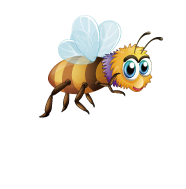 Em hãy chọn đáp án đúng trong các câu sau :
Muốn tìm số trung bình cộng của nhiều số, ta tính hiệu của các số đó, rồi chia tổng đó cho 2.
A
Muốn tìm số trung bình cộng của nhiều số, ta tính tổng của các số đó, rồi chia tổng đó cho 2.
B
THỜI GIAN
0 : 10
0 : 09
0 : 08
0 : 07
0 : 06
0 : 05
0 : 04
0 : 03
0 : 02
0 : 01
0 : 00
HẾT GIỜ
Muốn tìm số trung bình cộng của nhiều số, ta tính tổng của các số đó, rồi chia tổng đó cho 3.
C
Muốn tìm số trung bình cộng của nhiều số, ta tính tổng của các số đó, rồi chia tổng đó cho số các số hạng.
D
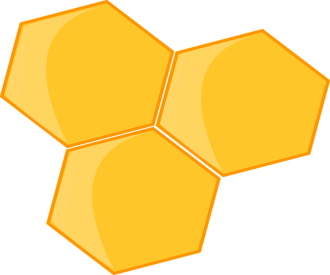 [Speaker Notes: Bấm vô A B C D để chọn đáp án. Bấm vào hình 3 tổ ong ở dưới để quay về slide trò chơi.]
Thứ tư ngày 5 tháng 10 năm 2022
Toán
Biểu đồ
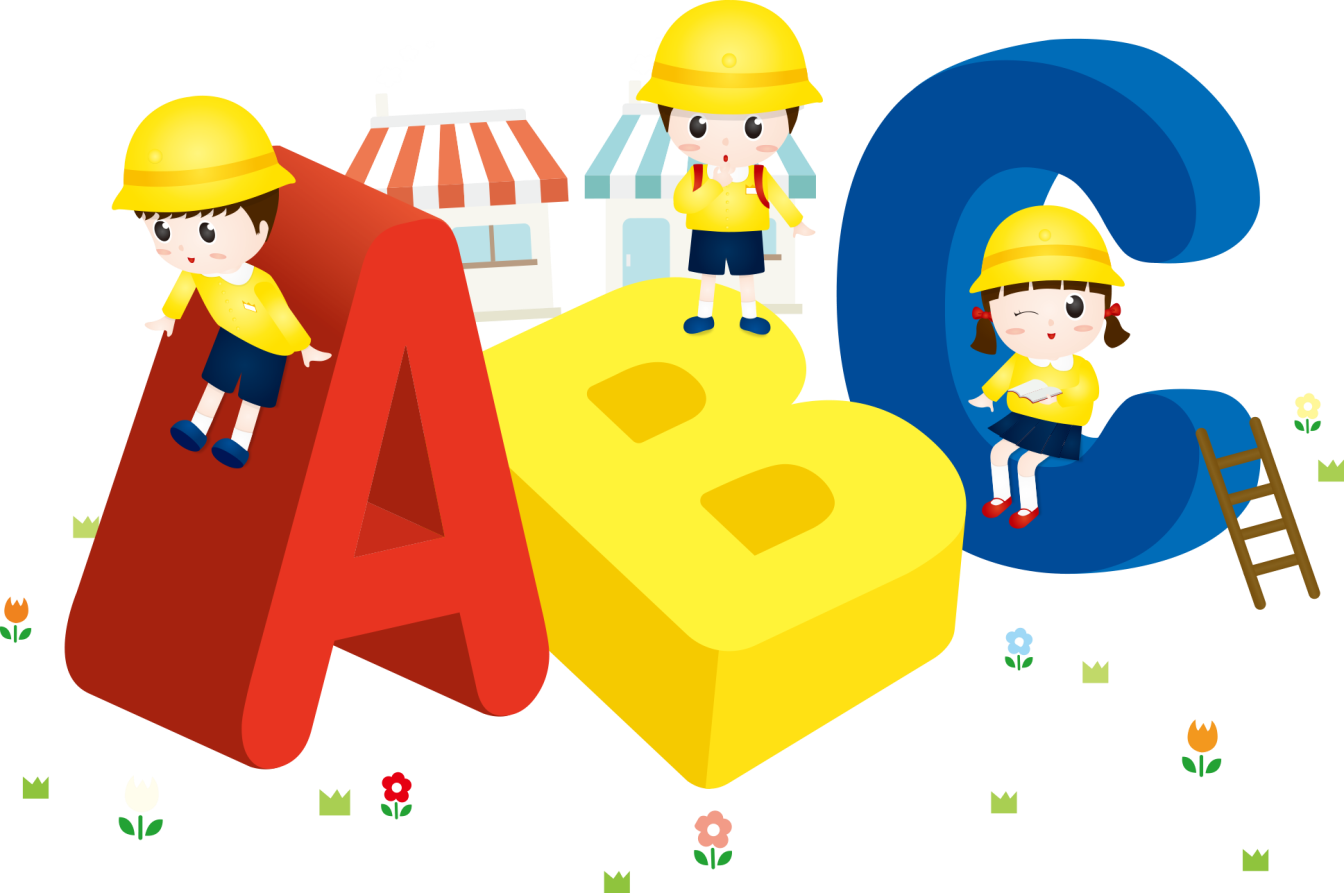 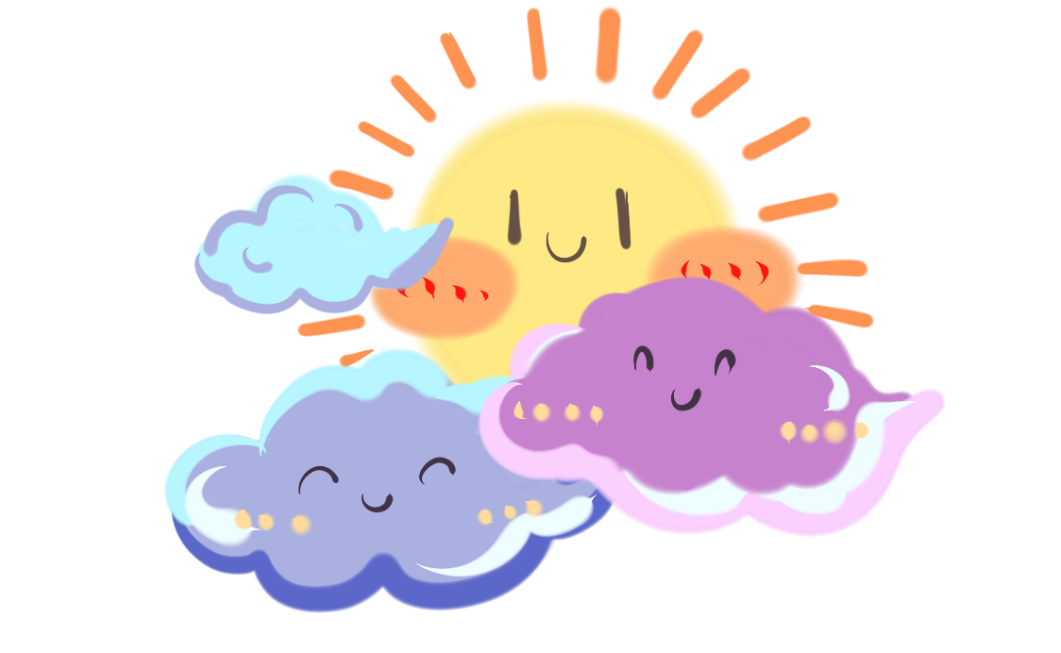 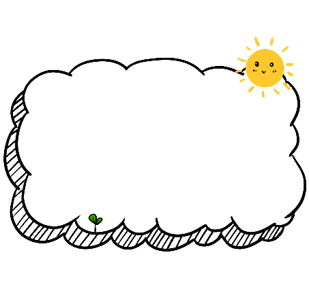 Các con của năm gia đình
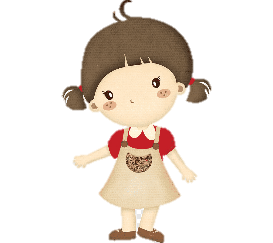 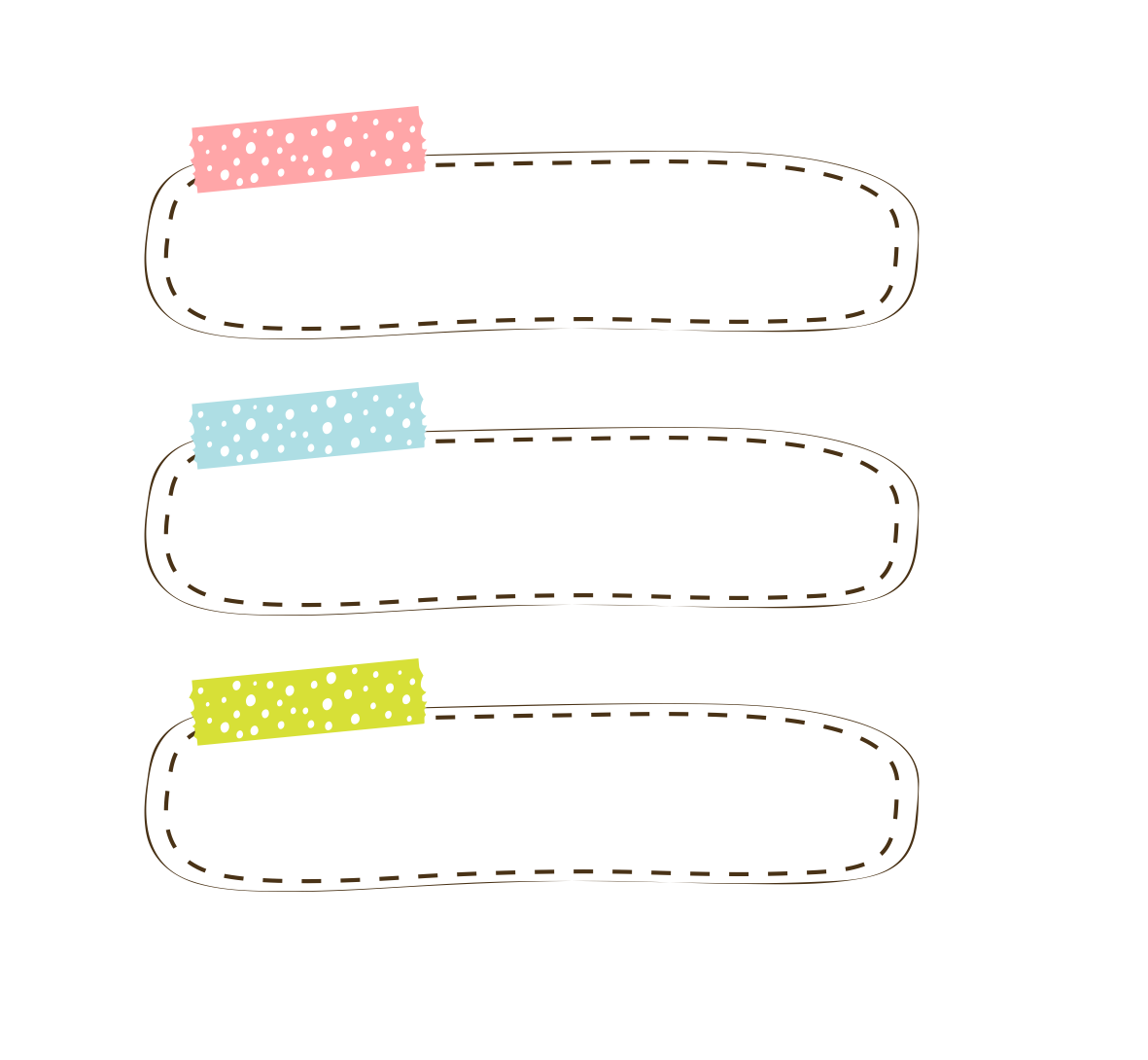 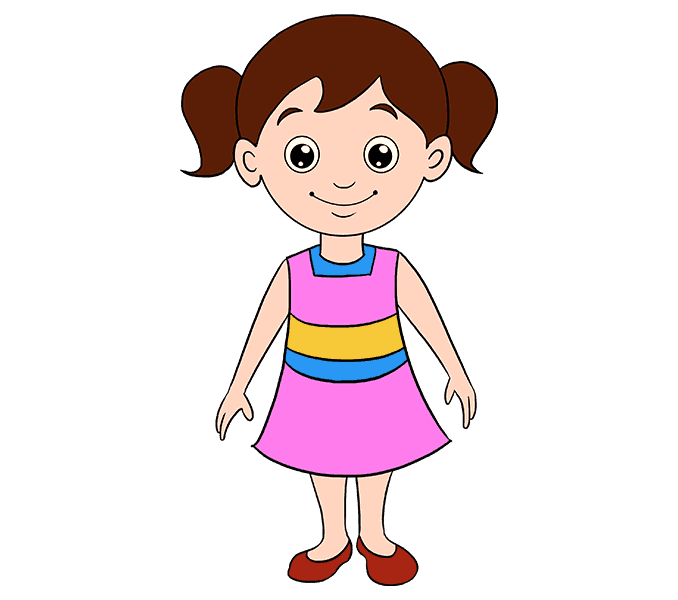 Gia đình cô Mai
Biểu đồ cho biết 
điều gì?
Gia đình cô Lan
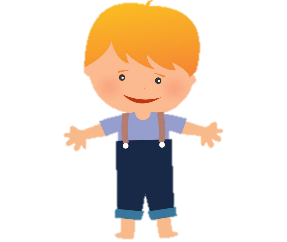 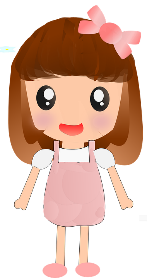 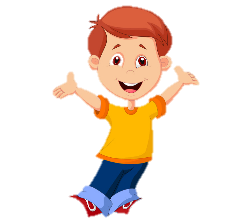 Gia đình cô Hồng
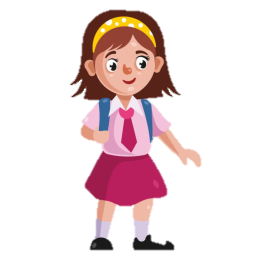 Gia đình cô Đào
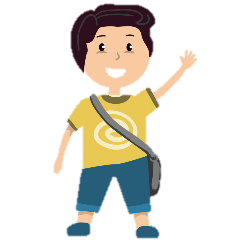 Gia đình cô Cúc
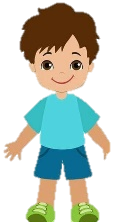 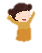 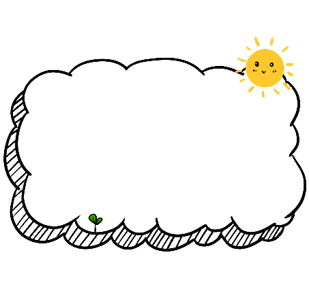 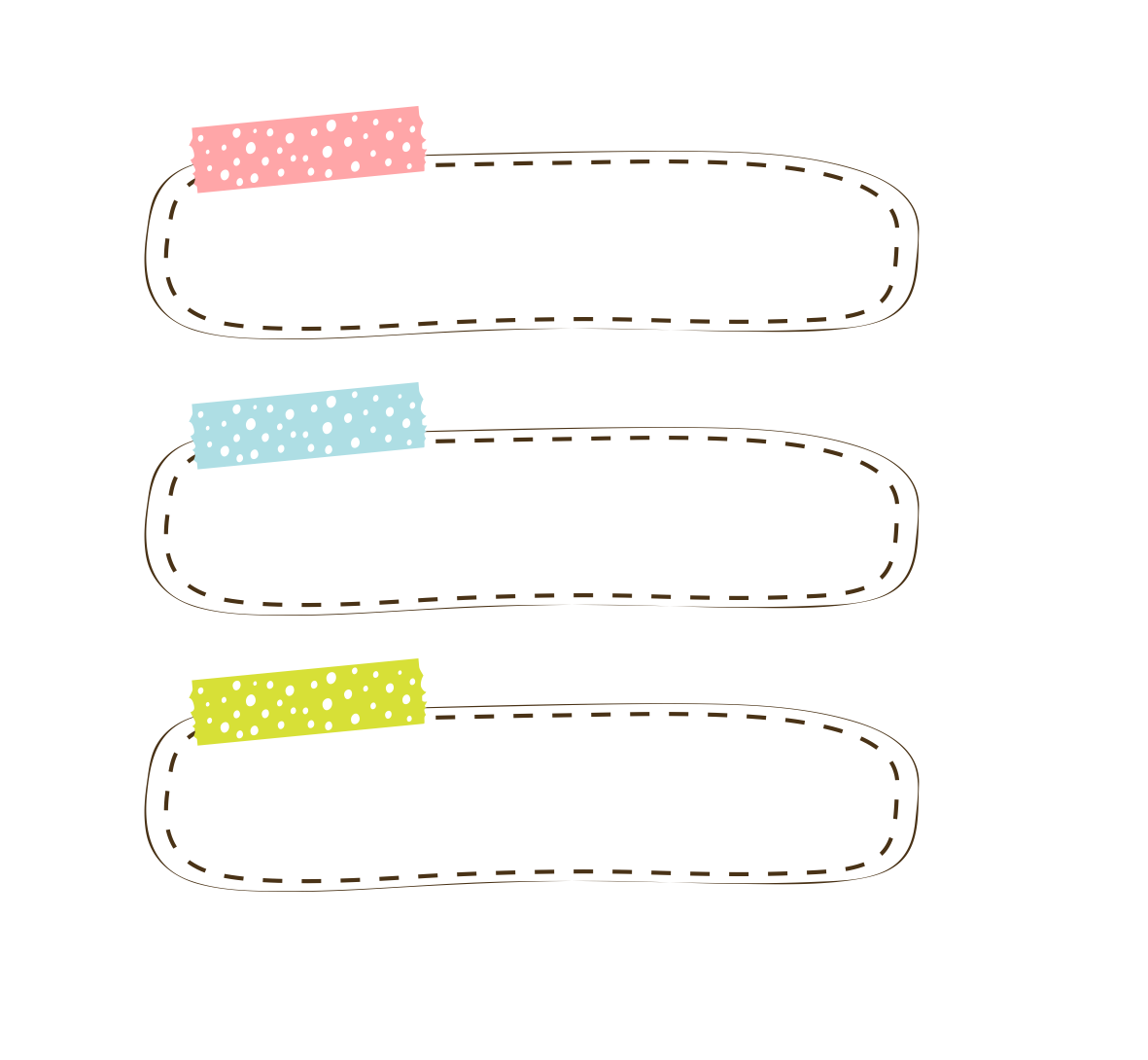 Các con của năm gia đình
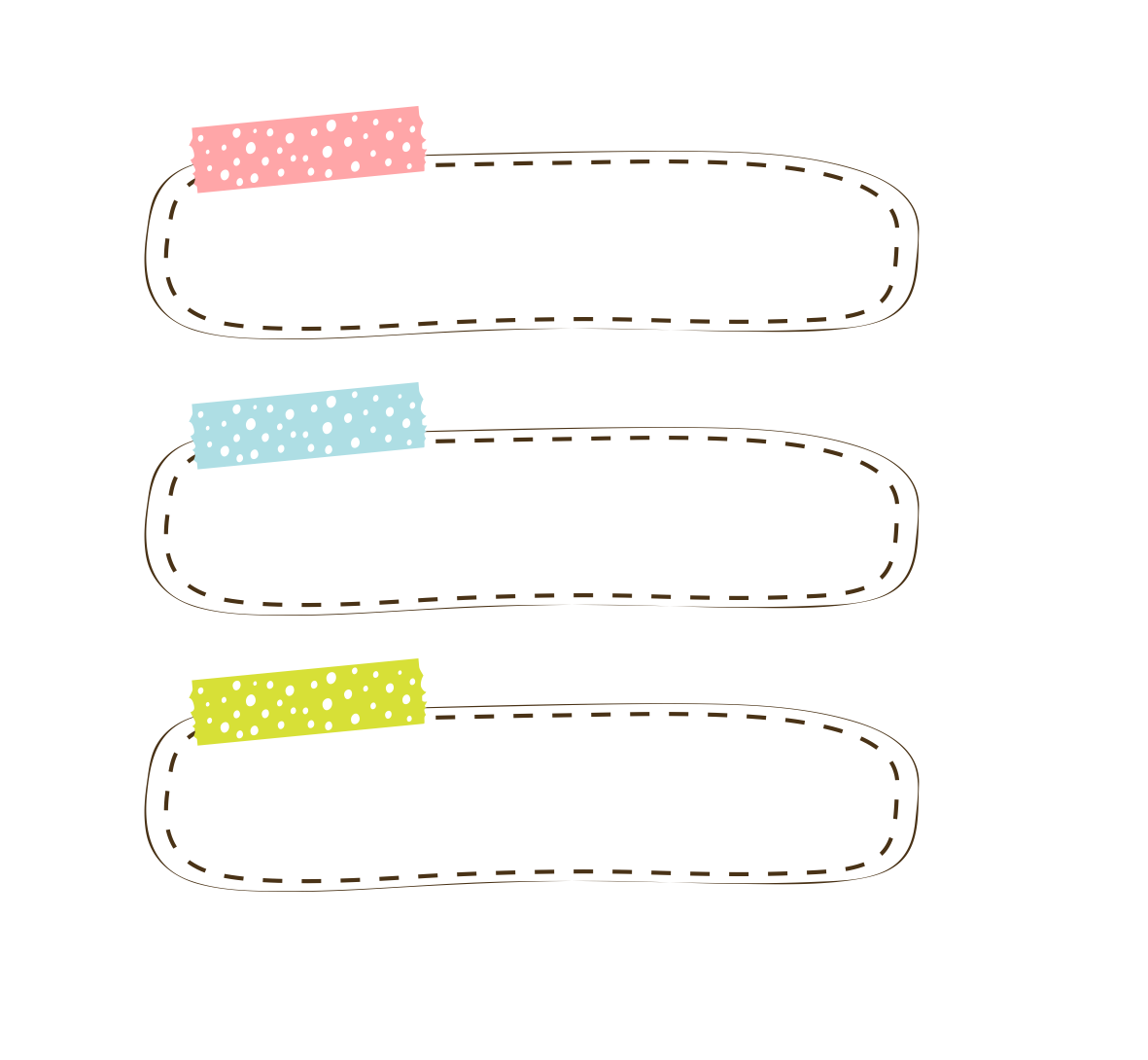 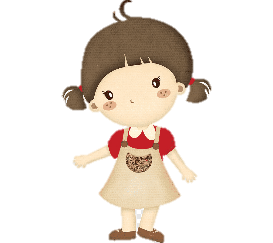 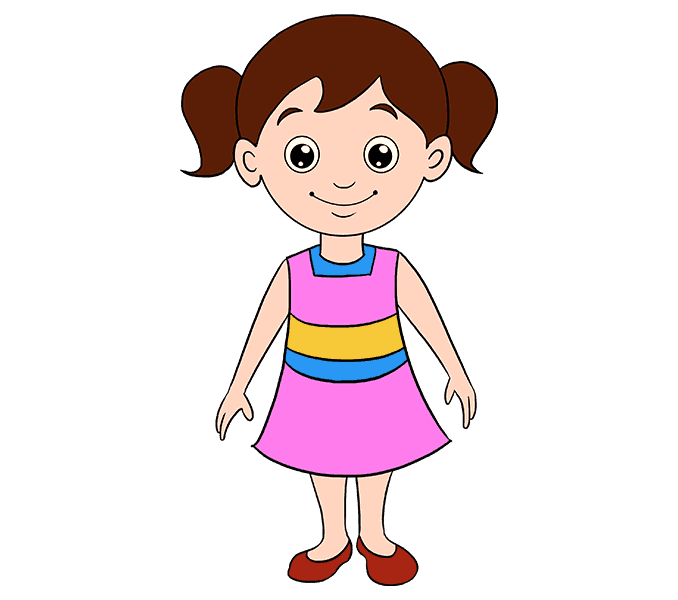 Gia đình cô Mai
Biểu đồ có 2 cột:
Biểu đồ có mấy cột, mỗi cột nêu điều gì?
Gia đình cô Lan
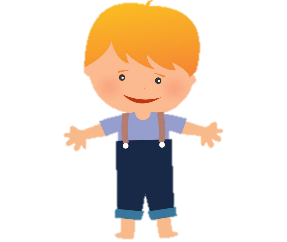 - Cột bên trái: ghi tên của các gia đình
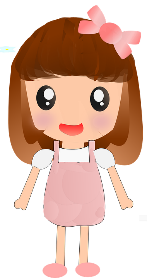 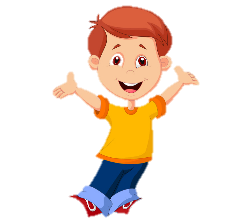 Gia đình cô Hồng
- Cột bên phải: Cho biết số con, số con trai, số con gái trong mỗi gia đình đó.
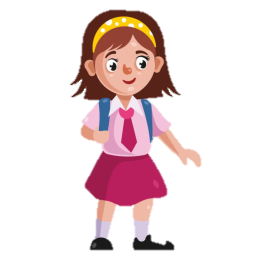 Gia đình cô Đào
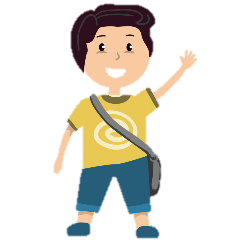 Gia đình cô Cúc
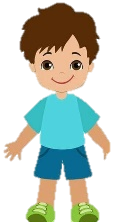 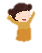 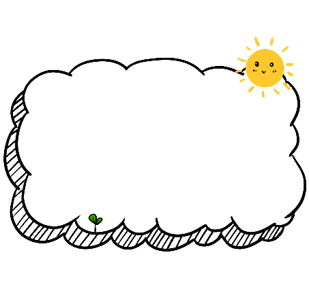 Các con của năm gia đình
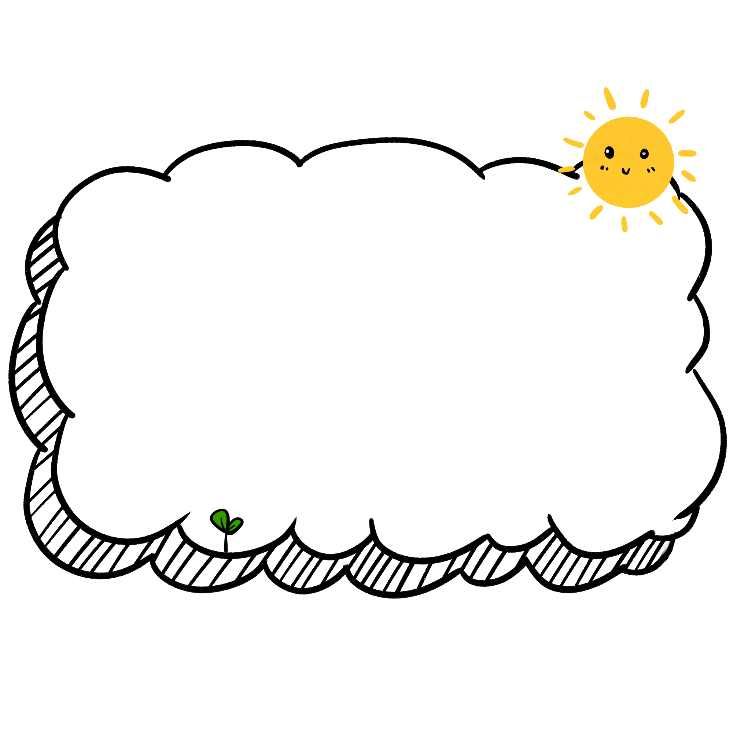 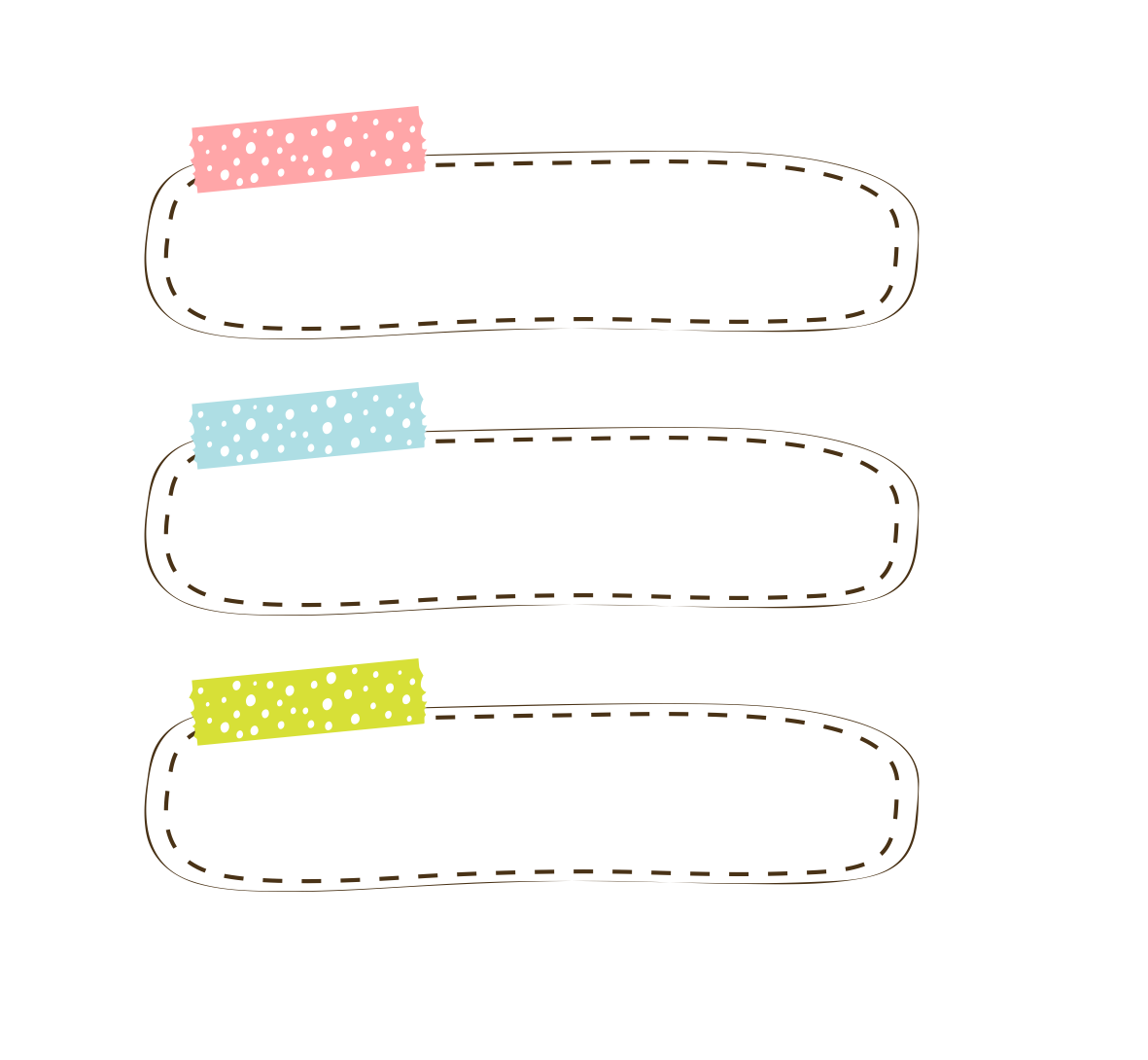 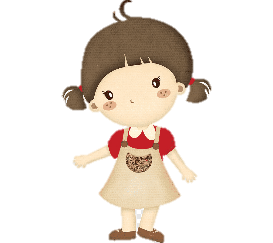 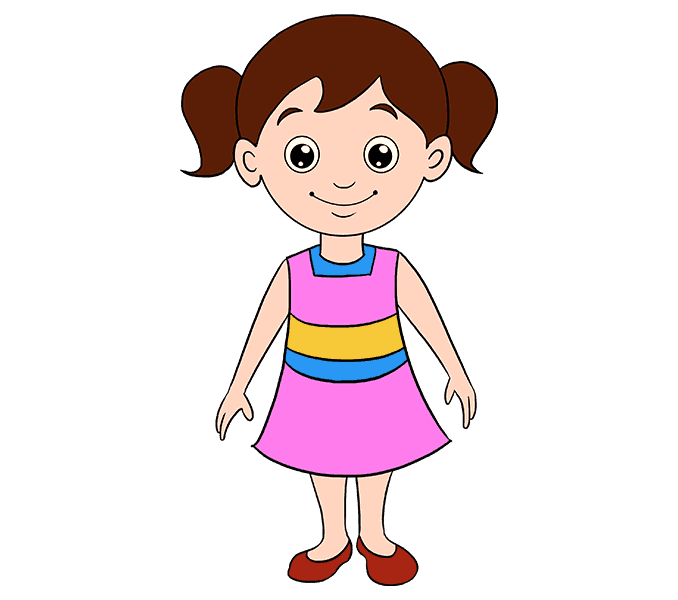 Gia đình cô Mai
Biểu đồ có mấy dòng, mỗi dòng cho biết điều gì?
Gia đình cô Lan
Biểu đồ có 5 dòng.
Mỗi dòng cho biết tên các gia đình và số con, số con trai, số con gái trong mỗi gia đình đó.
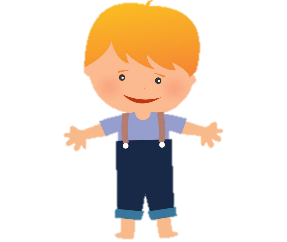 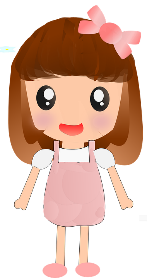 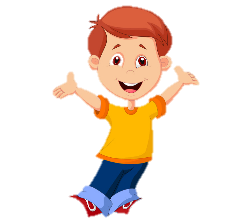 Gia đình cô Hồng
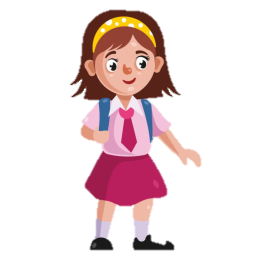 Gia đình cô Đào
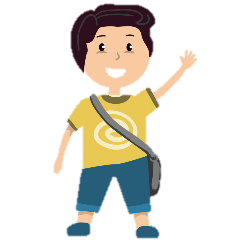 Gia đình cô Cúc
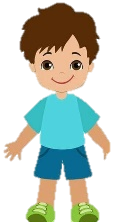 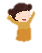 Gia đình cô Mai có 2 con gái
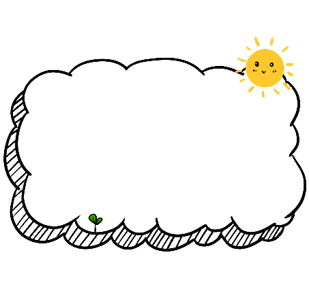 Các con của năm gia đình
Gia đình cô Hồng 2 người con, 1 người con trai, 1 người con gái
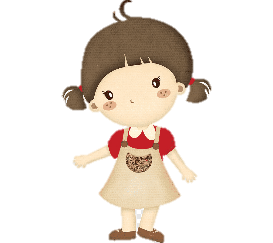 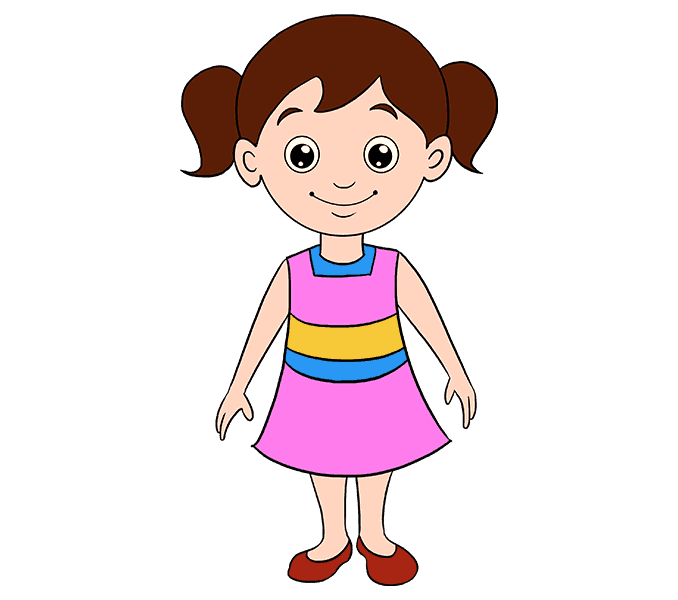 Gia đình cô Mai
Gia đình cô Lan
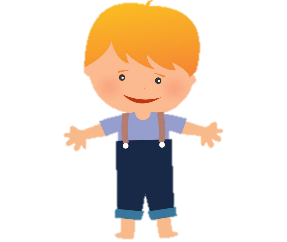 Gia đình cô Lan có 1 người con trai
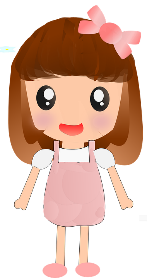 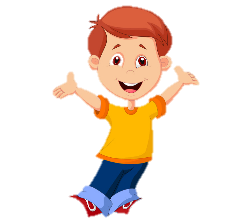 Gia đình cô Hồng
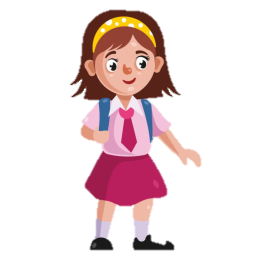 Gia đình cô Đào
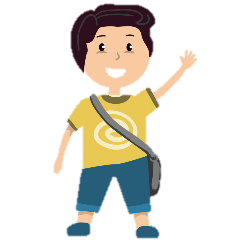 Gia đình cô Cúc
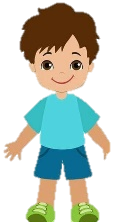 Gia đình cô Đào có 1 người con gái
Gia đình cô Cúc có 2 người con trai
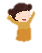 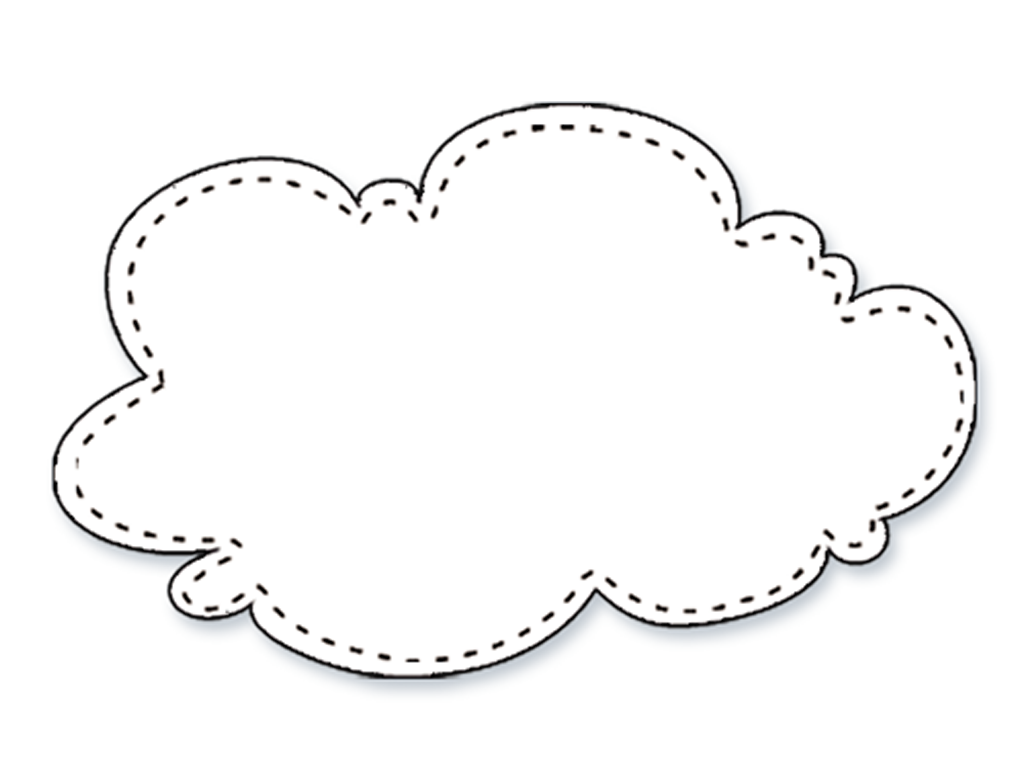 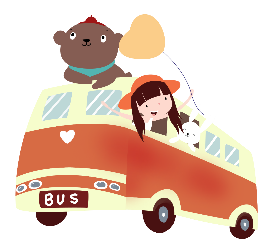 Luyện tập
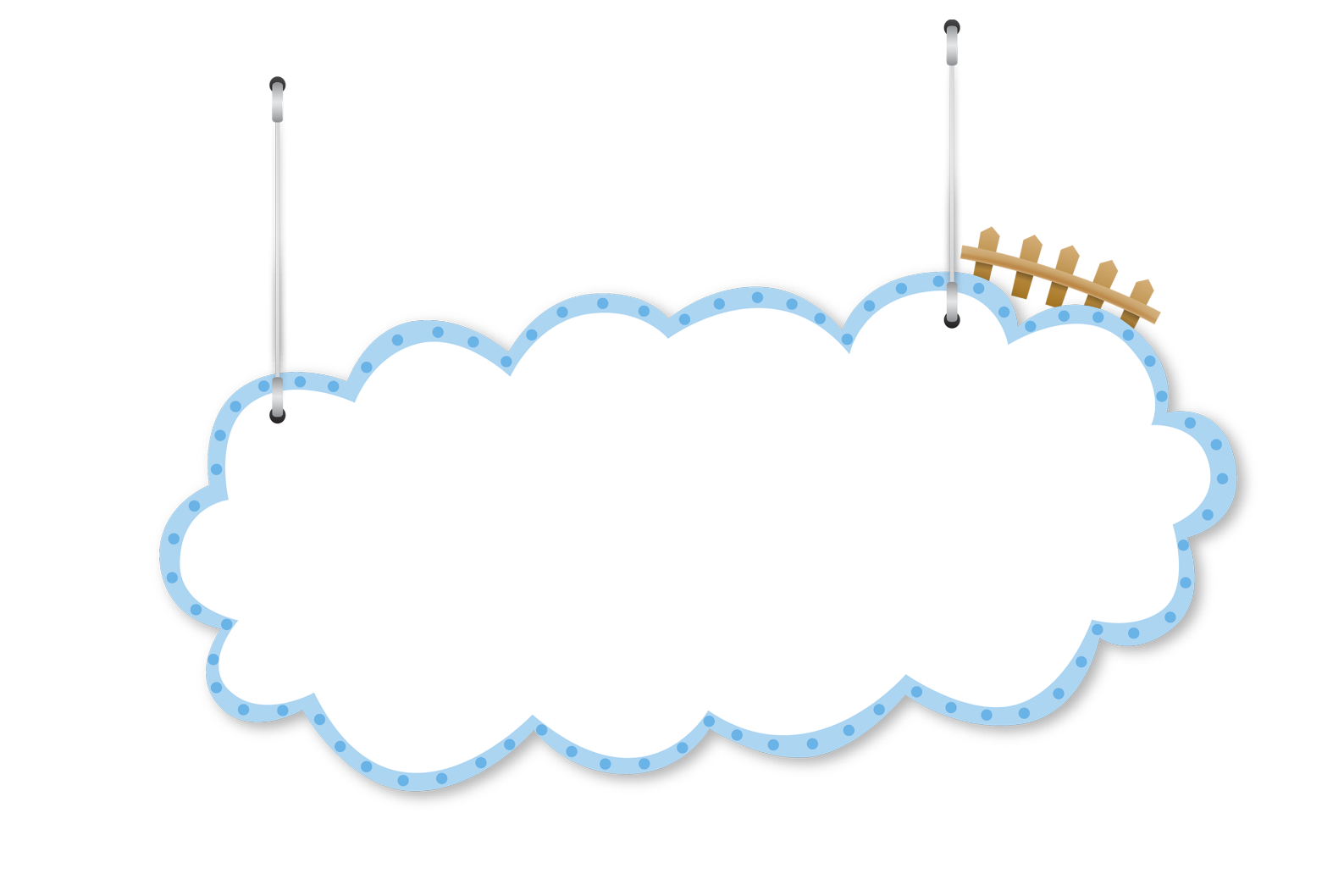 Bài 1: Biểu đồ dưới đây nói về các môn thể thao khối lớp Bốn tham gia
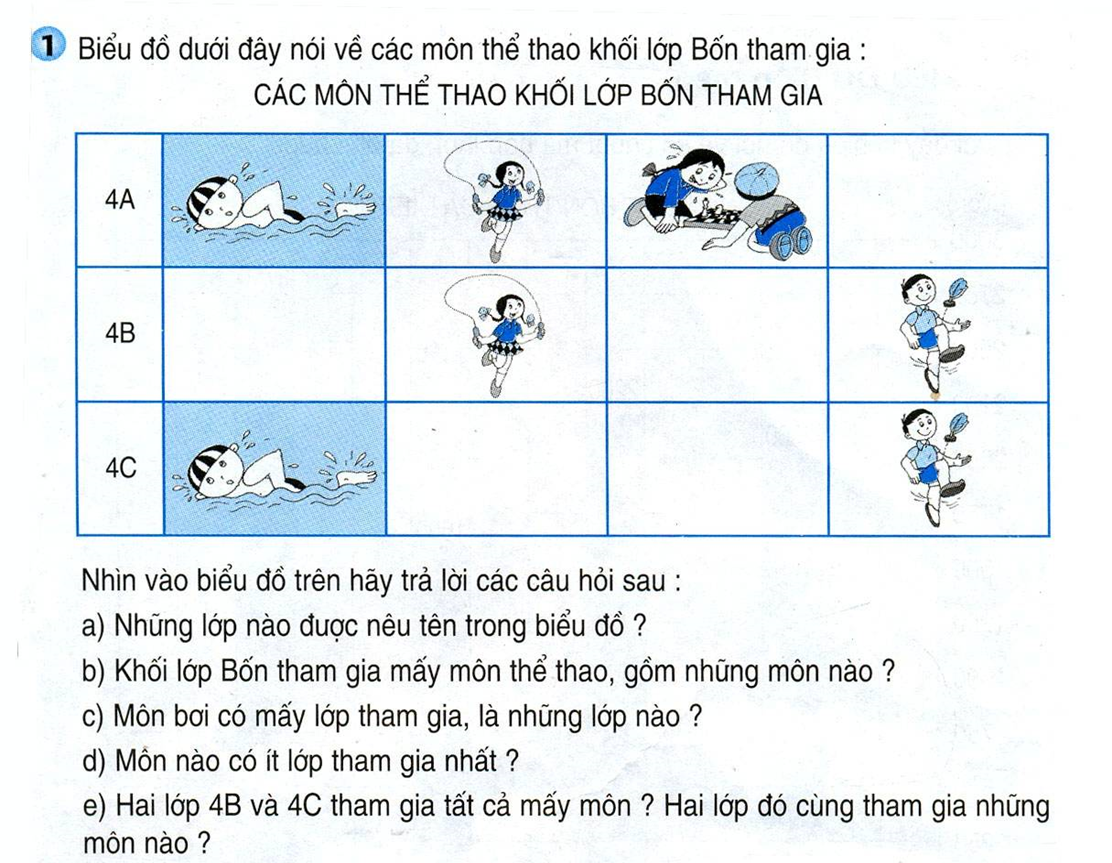 Những lớp nào được nêu tên trong biểu đồ?
Lớp 4A, 4B, 4C
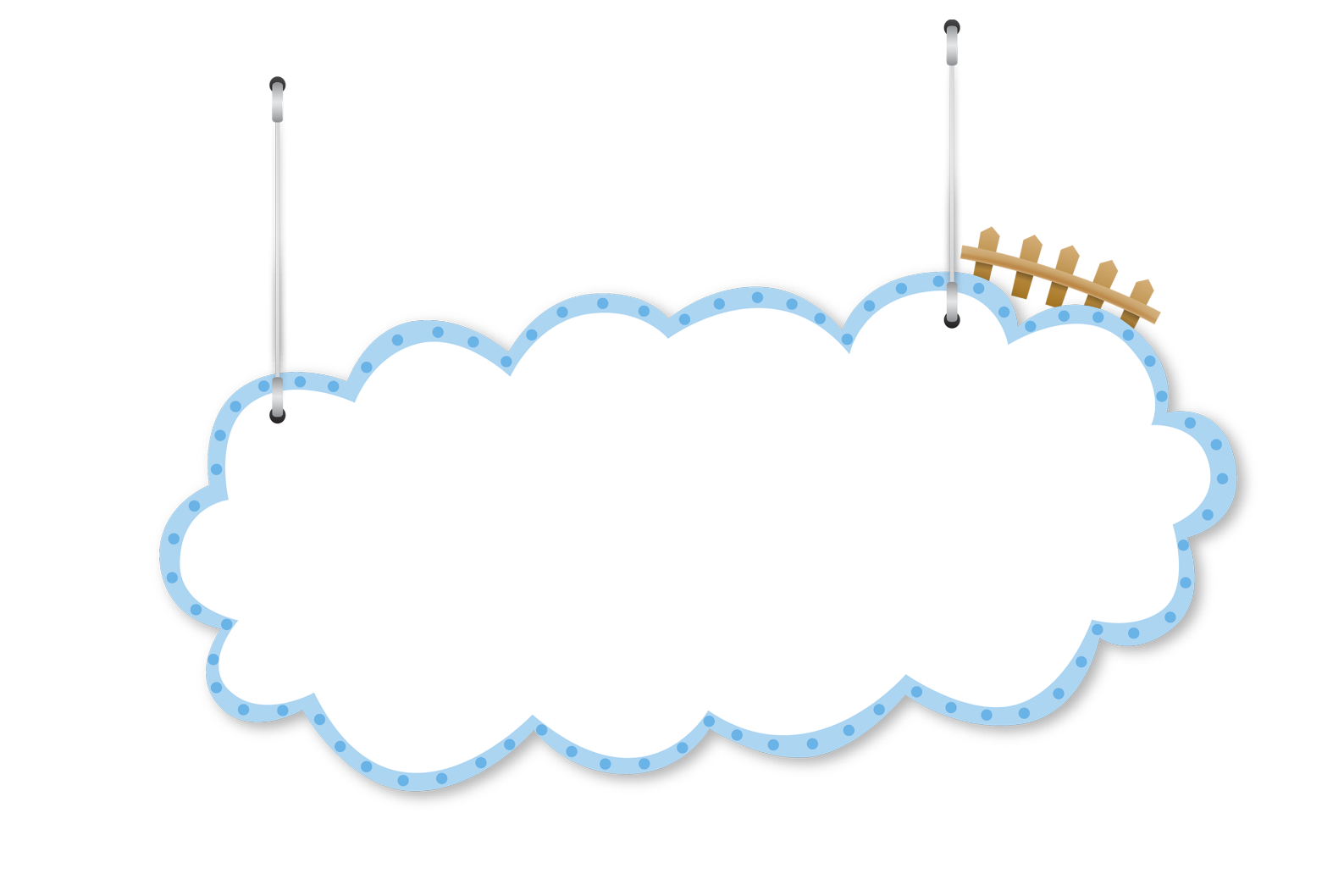 Bài 1: Biểu đồ dưới đây nói về các môn thể thao khối lớp Bốn tham gia
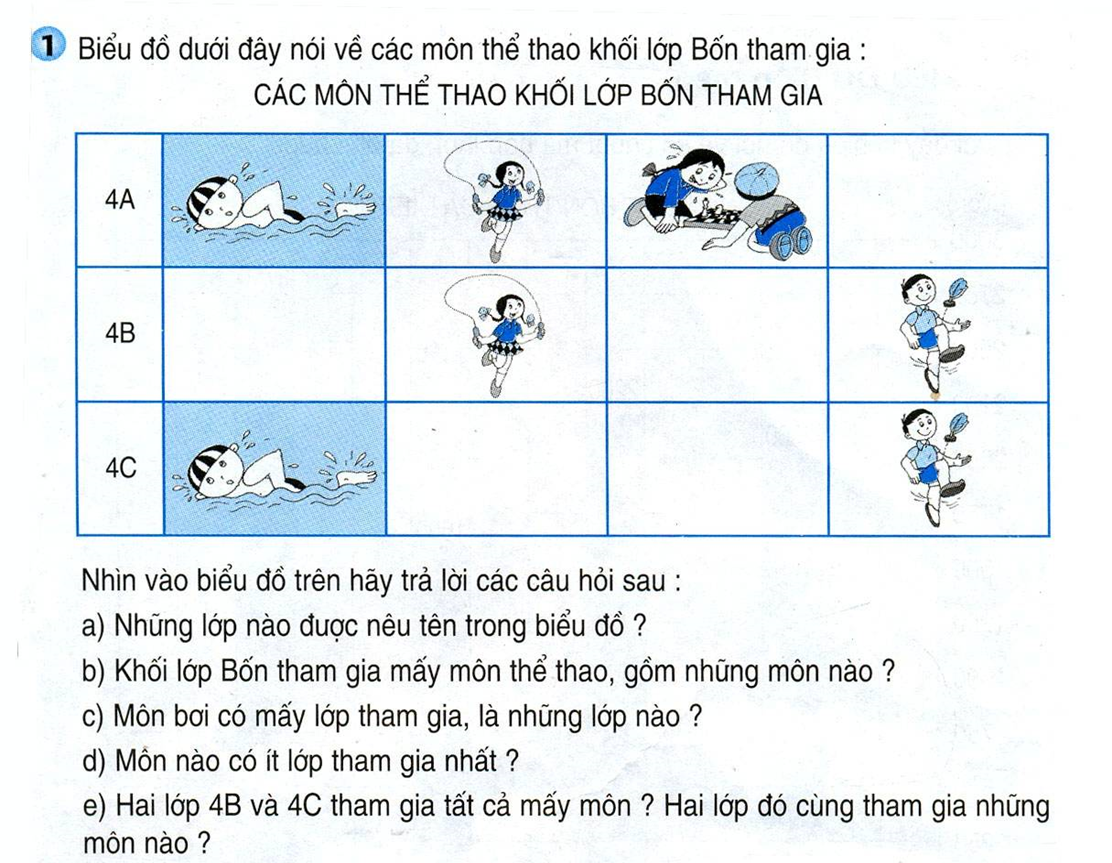 Khối lớp Bốn tham gia mấy môn thể thao, gồm những môn nào?
Khối lớp Bốn tham gia 4 môn thể thao, gồm bơi lội, nhảy dây, đánh cờ, đá cầu
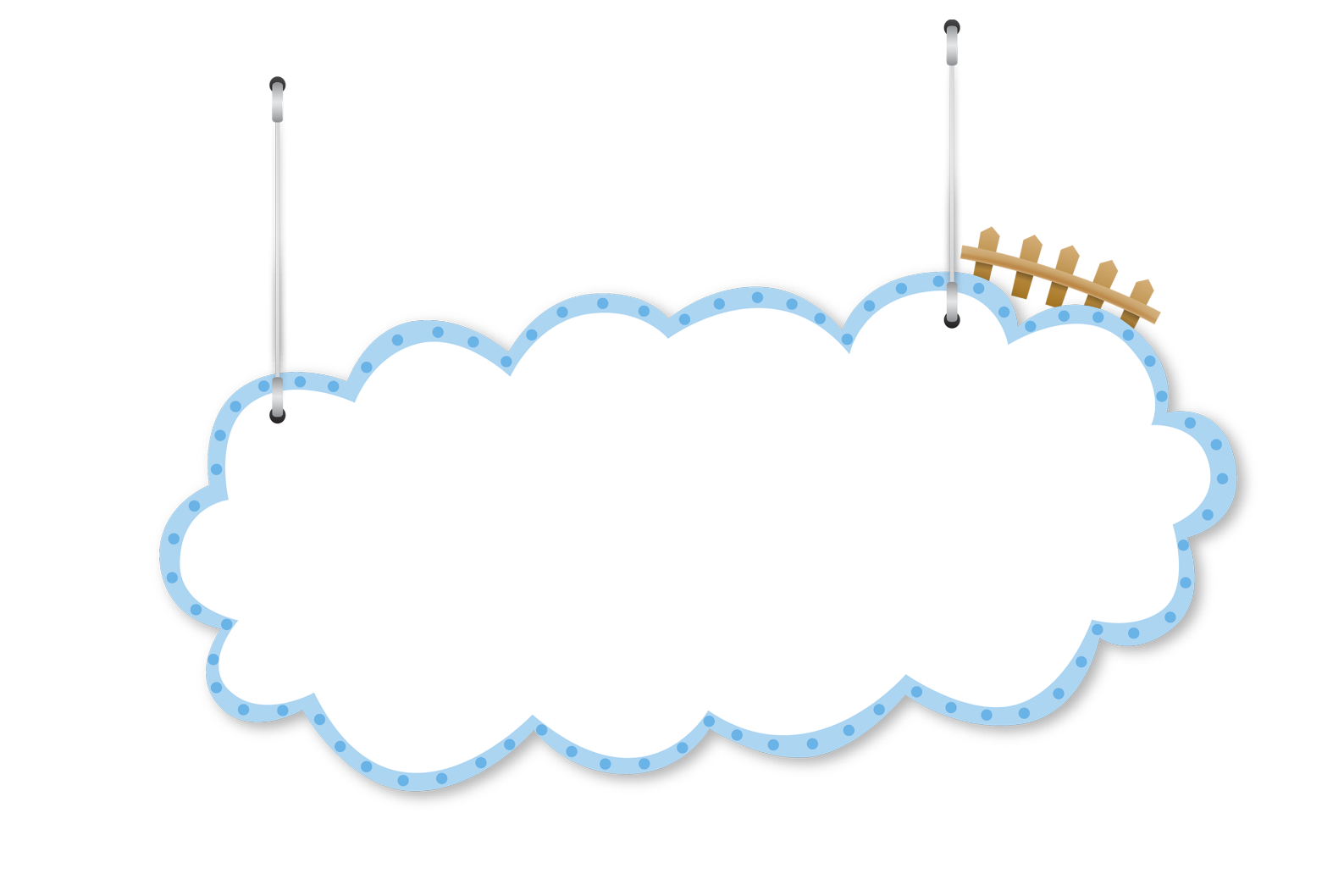 Bài 1: Biểu đồ dưới đây nói về các môn thể thao khối lớp Bốn tham gia
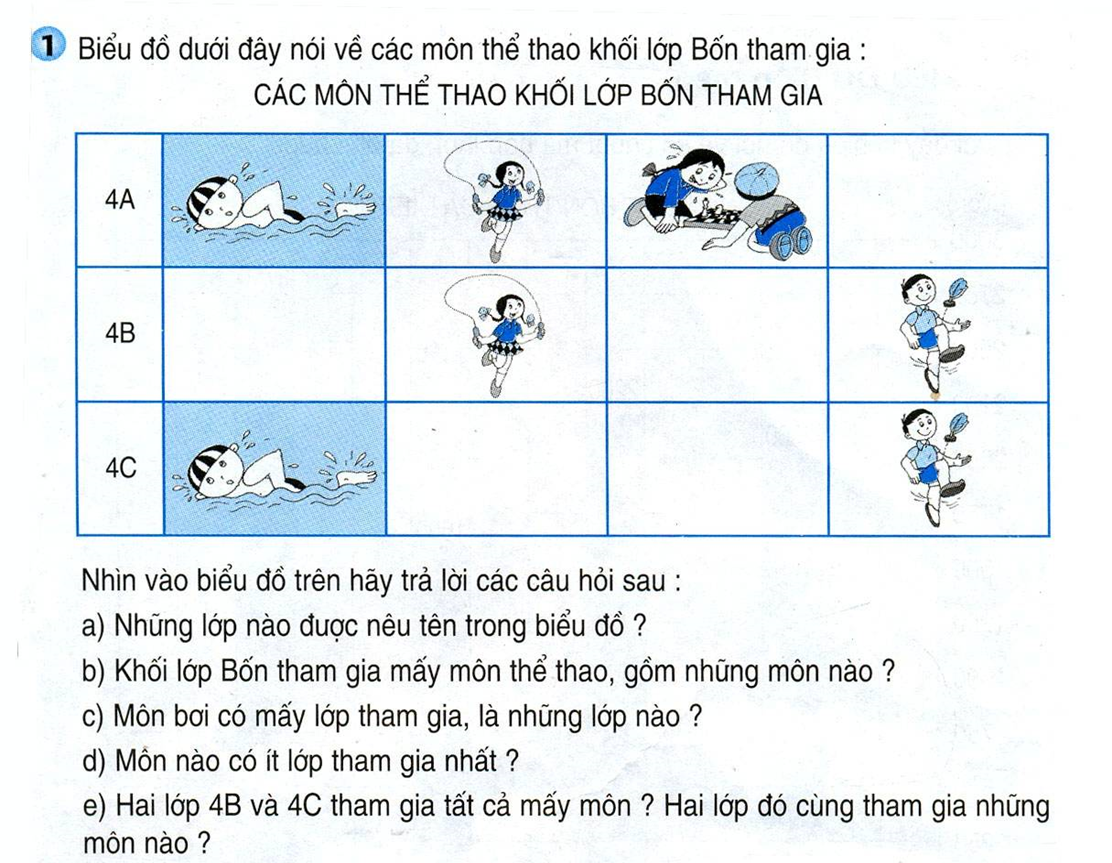 Môn bơi có mấy lớp tham gia, là những lớp nào?
Môn bơi có 2 lớp tham gia, là lớp 4A và 4C
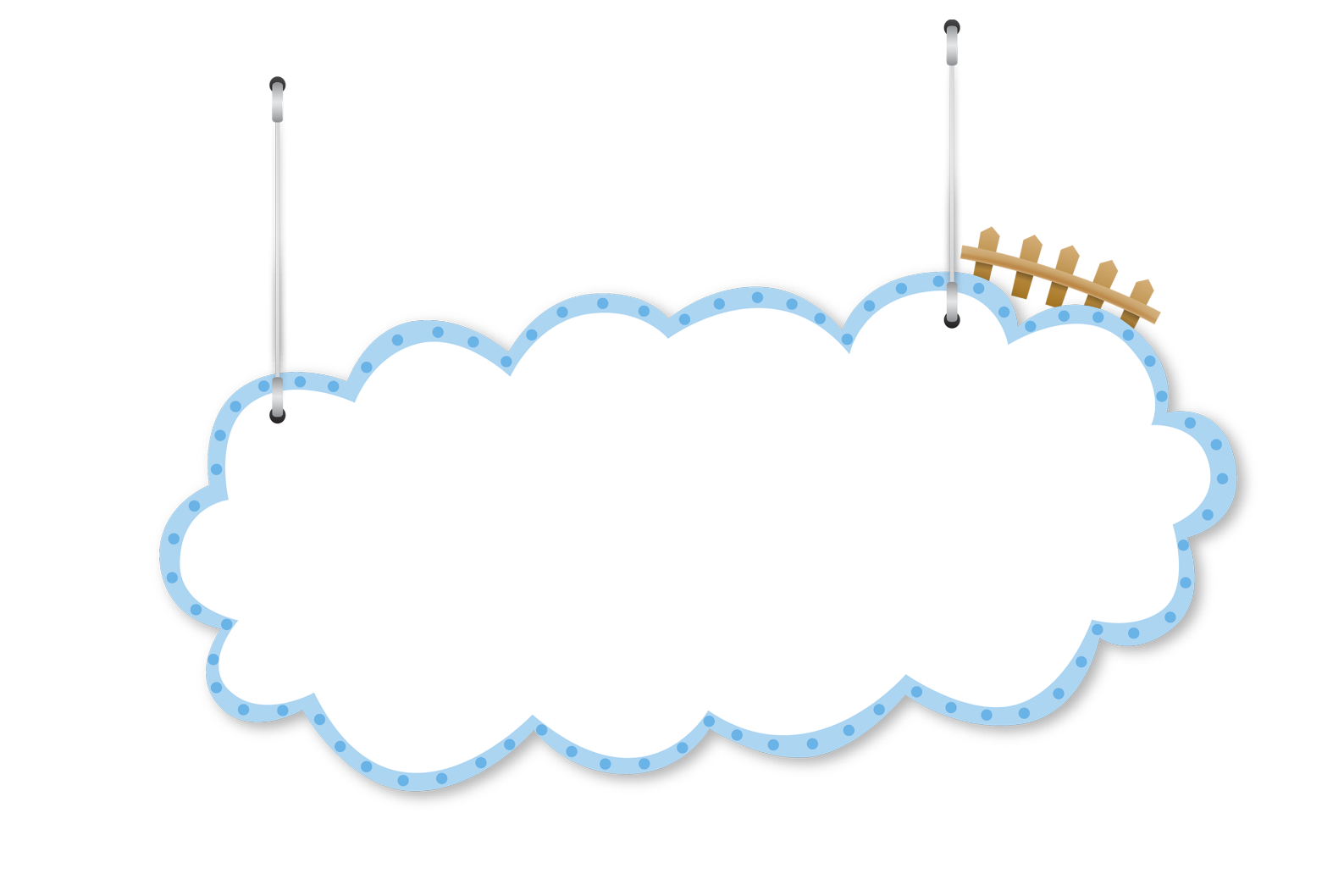 Bài 1: Biểu đồ dưới đây nói về các môn thể thao khối lớp Bốn tham gia
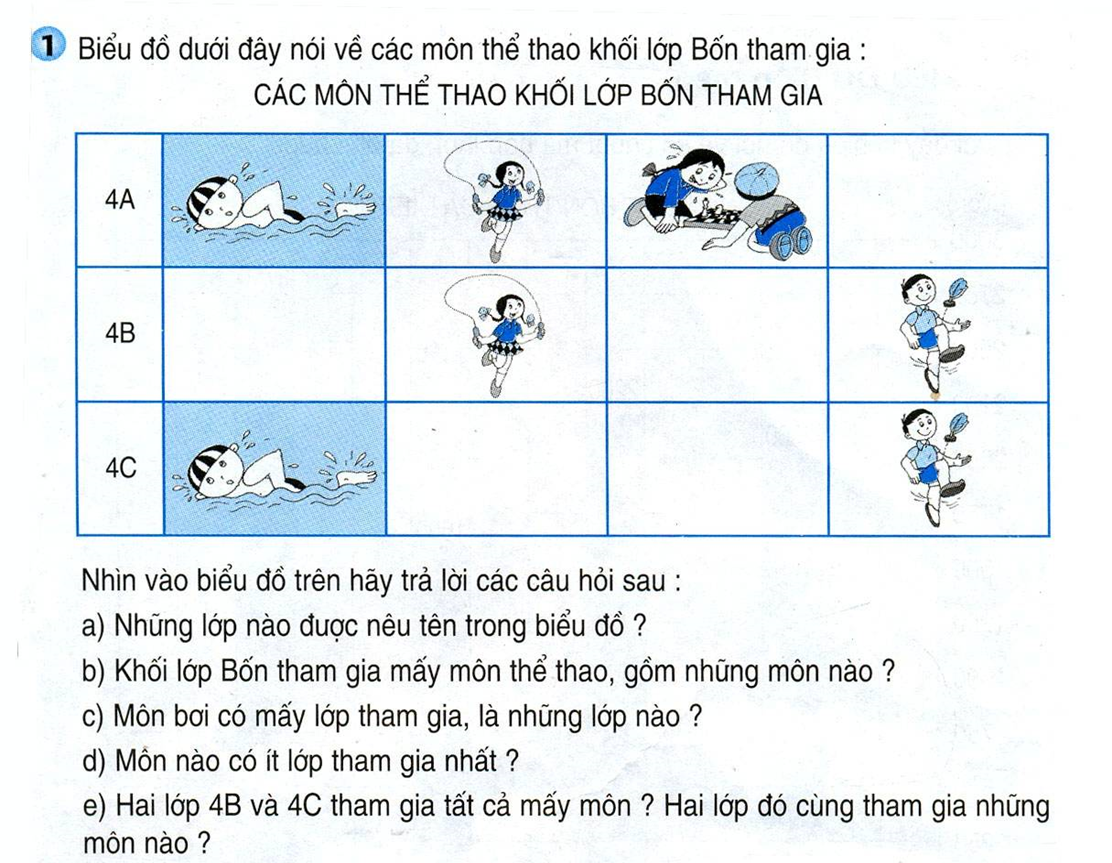 Môn nào có ít lớp tham gia nhất?
Môn đánh cờ có ít lớp tham gia nhất.
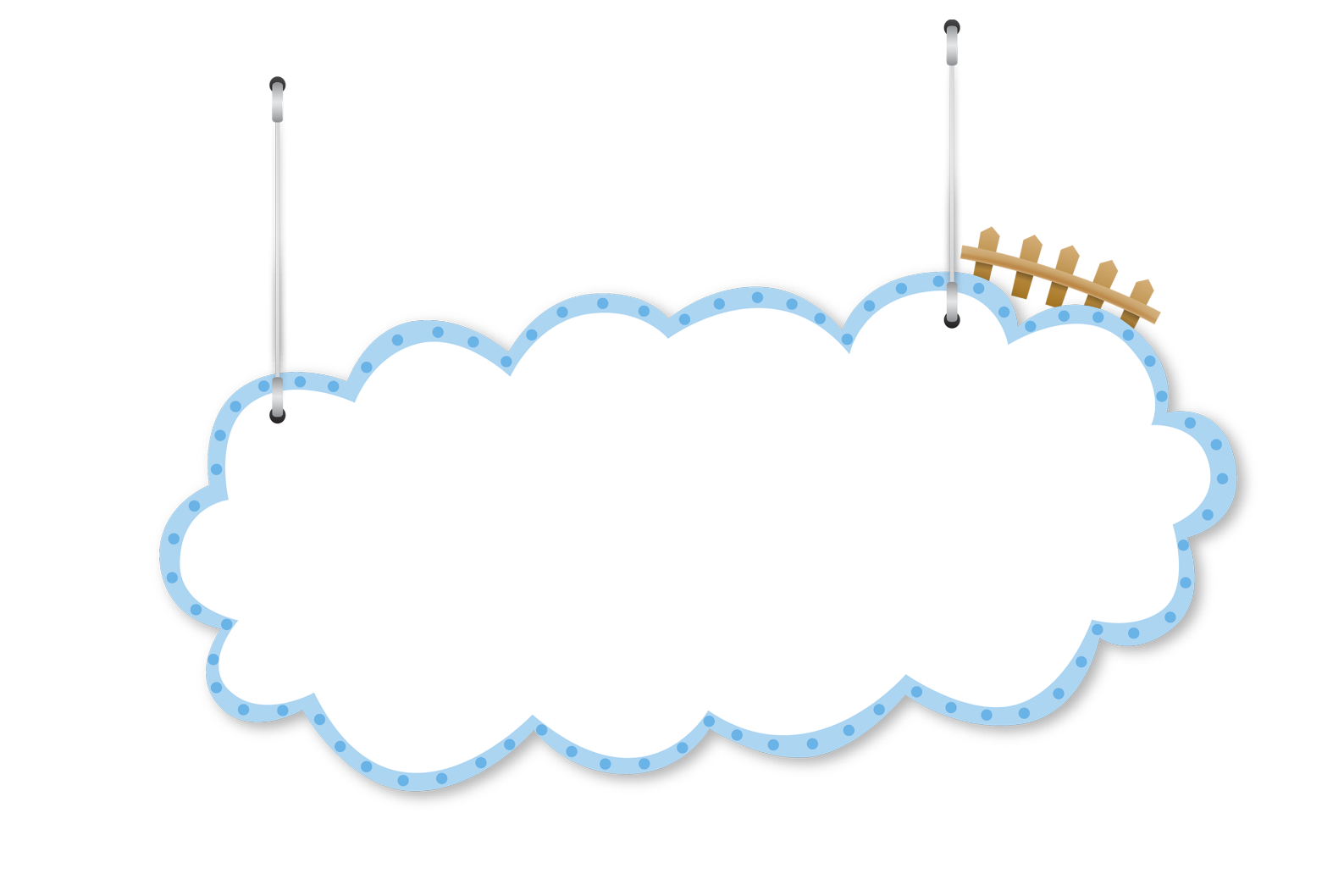 Bài 1: Biểu đồ dưới đây nói về các môn thể thao khối lớp Bốn tham gia
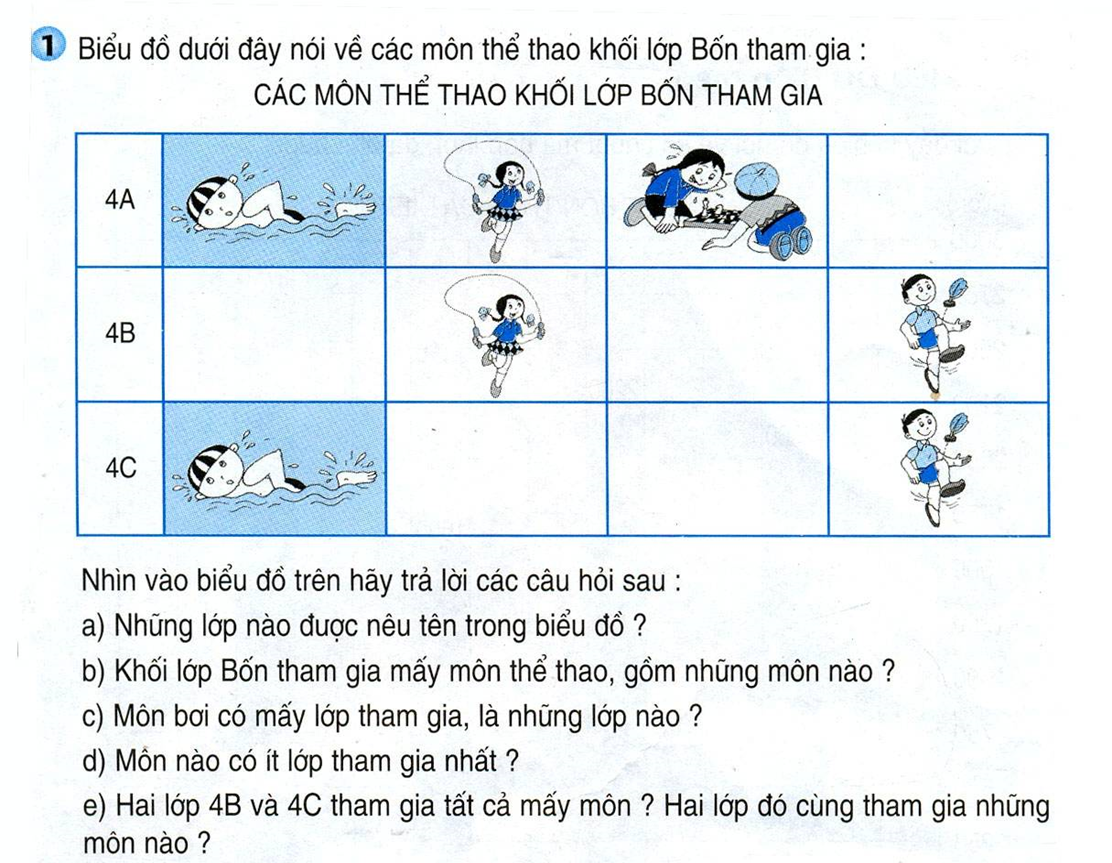 Hai lớp 4B và 4C tham gia tất cả mấy môn? Hai lớp đó cùng tham gia những môn nào?
Hai lớp 4B và 4C tham gia tất cả 3 môn.
 Hai lớp đó cùng tham gia môn đá cầu
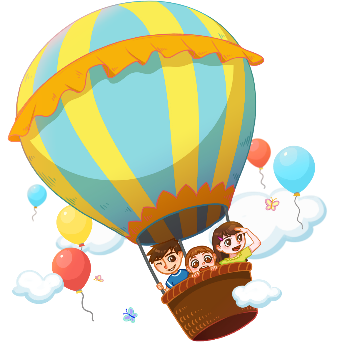 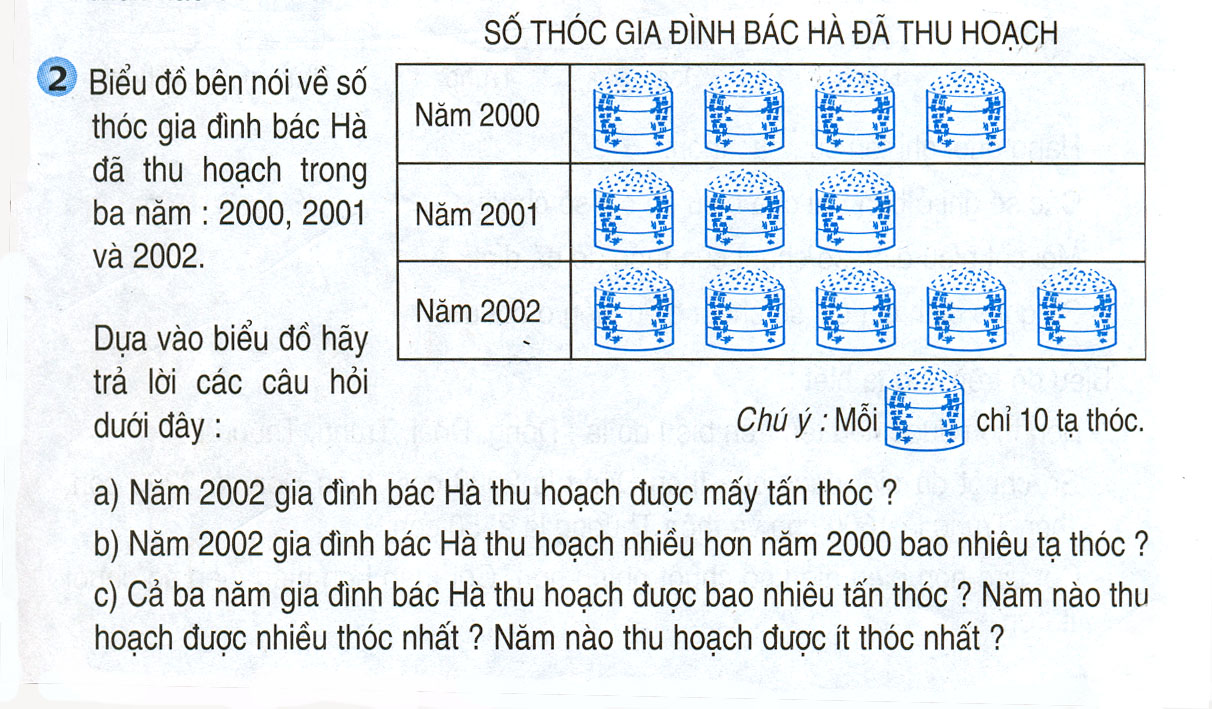 a. Số thóc gia đình bác Hà thu hoạch được trong năm 2002 là: 
          10 x 5 = 50 (tạ)
        Đổi 50 tạ = 5 tấn
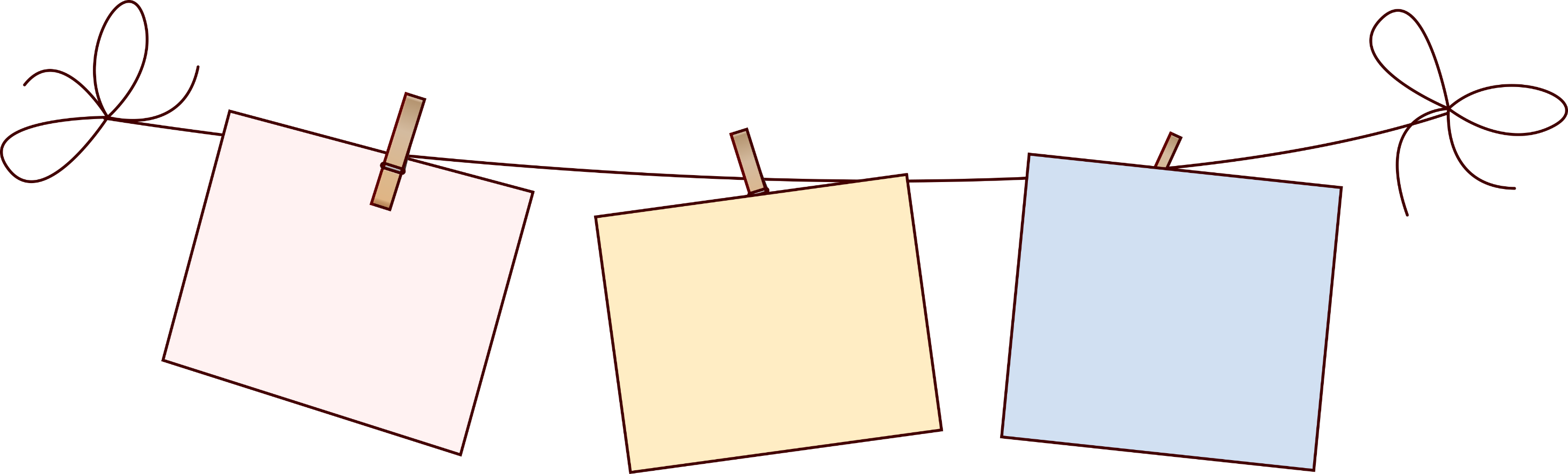 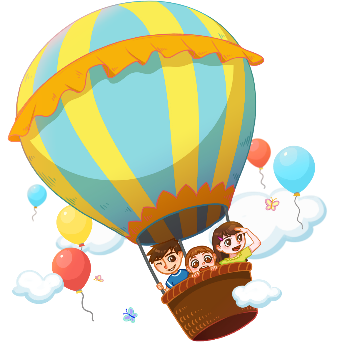 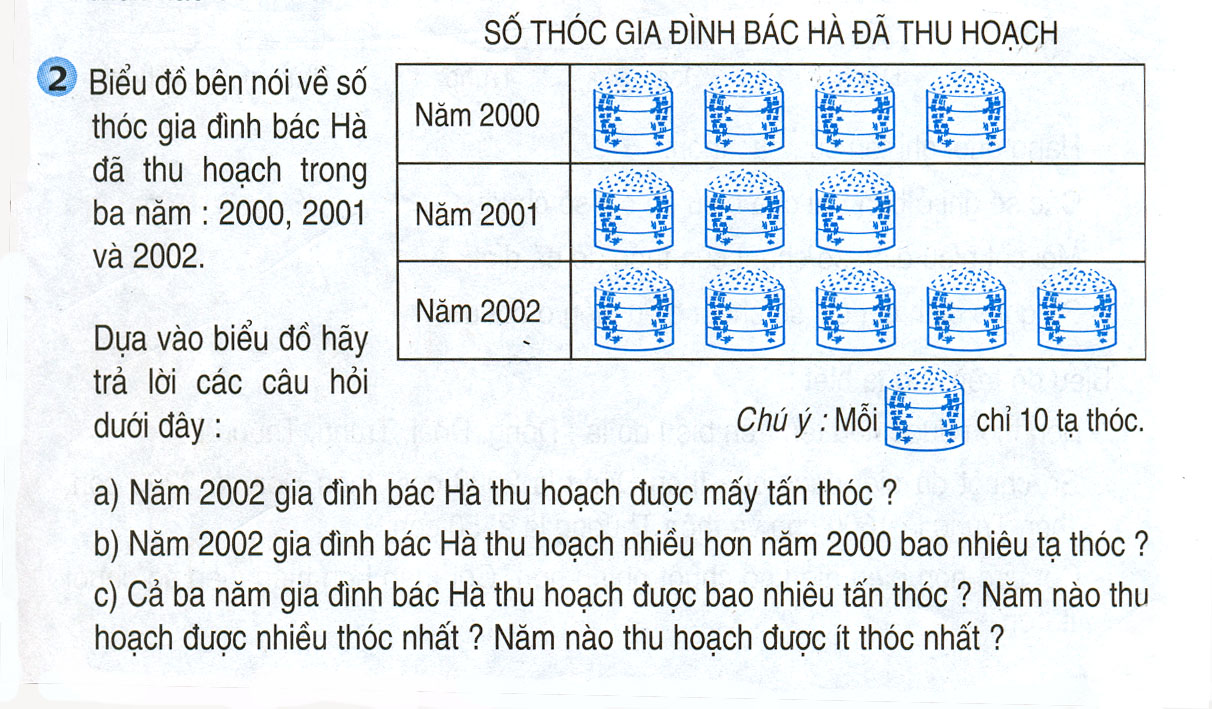 b. Số thóc gia đình bác Hà thu hoạch được trong năm 2000 là: 
          10 x 4 = 40 (tạ)
Số thóc năm 2002 gia đình bác Hà thu hoạch được nhiều hơn năm 2000 là:
        50 - 40 = 10 (tạ)
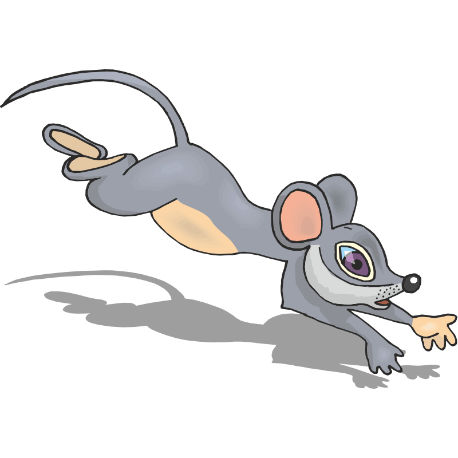 Mỗi cột biểu diễn số chuột của thôn đó đã diệt
Số ghi ở đỉnh cột chỉ số chuột biểu diễn của cột đó.
(Con)
3000
2750
2500
2250
2000
1750
1500
1250
1000
750
500
250
0
Trục bên trái của cột ghi số chuột
SỐ CHUỘT BỐN THÔN ĐÃ DIỆT ĐƯỢC
2750
2200
2000
Biểu đồ được thể hiện bằng các cột và các hàng.
1600
Dưới chân mỗi cột ghi tên của bốn thôn
(Thôn)
Đông
Thượng
Đoài
Trung
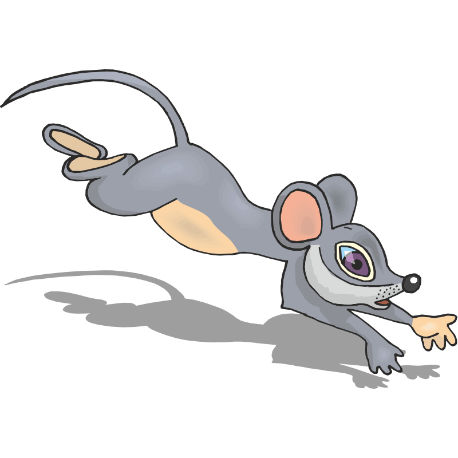 (Con)
3000
2750
2500
2250
2000
1750
1500
1250
1000
750
500
250
0
SỐ CHUỘT BỐN THÔN ĐÃ DIỆT ĐƯỢC
+ Bốn thôn được nêu tên trên biểu đồ là: Đông, Đoài, Trung, Thượng.
2750
+ Số chuột diệt được của bốn thôn: thôn Đông – 2000 con, thôn Đoài – 2200 con, thôn Trung – 1600 con, thôn Thượng - 2750 con.
2200
2000
1600
+ Cột cao hơn biểu diễn số chuột nhiều hơn, cột thấp hơn biểu diễn số chuột ít hơn.
(Thôn)
Đông
Thượng
Đoài
Trung
Giống nhau: 
		+ Mối quan hệ giữa các đại lượng
		+ Xử lí số liệu
So sánh điểm giống và khác nhau giữa hai biểu đồ.
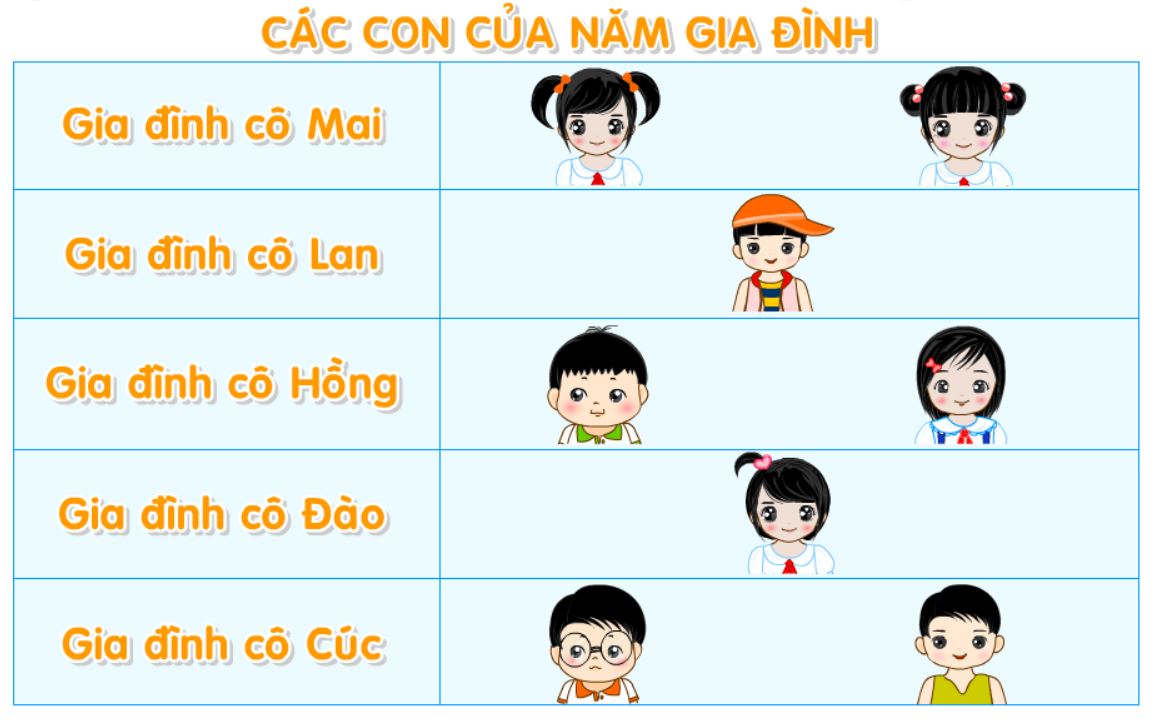 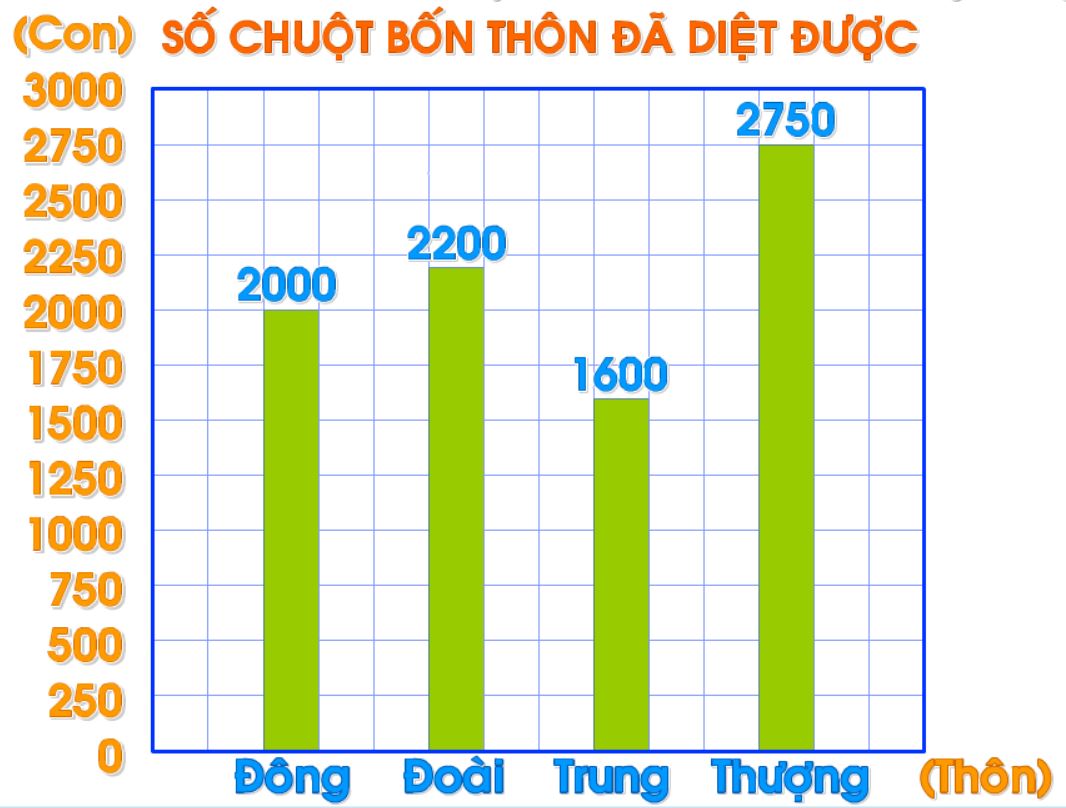 Khác nhau:
- Biểu đồ tranh: biểu diễn bằng tranh.
- Biểu đồ cột: biểu diễn bằng các cột
Lớp 5A trồng được nhiều nhất.
Có 3 lớp trồng được hơn 30 cây là: lớp 4A, lớp 5A, và lớp 5B.
Lớp 5C trồng được ít nhất
Lớp 5B trồng được
Lớp 5C 
trồng được
Lớp 4A trồng được:
Những lớp tham gia 
trồng cây
Các lớp khối Năm tham gia trồng cây
SỐ CÂY CỦA KHỐI LỚP BỐN VÀ KHỐI LỚP NĂM ĐÃ TRỒNG.
Bài 1
(Cây)
45
50
40
45
35
40
28
35
30
23
25
20
15
10
5
(Lớp)
4A
5B
5A
5C
4B
0
SỐ LỚP MỘT CỦA TRƯỜNG TIỂU HỌC HOÀ BÌNH
2 lớp
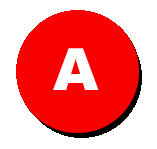 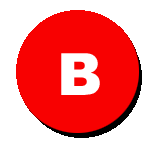 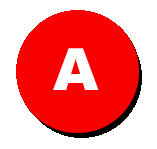 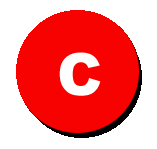 3 lớp
4 lớp
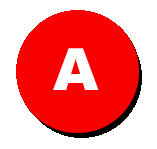 26 học sinh
105 học sinh
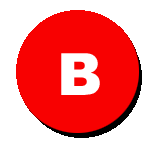 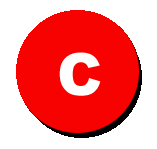 70 học sinh
35 học sinh
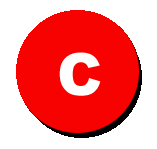 128 học sinh
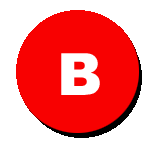 23 học sinh
Bài 2
(số lớp)
6
...
6
5
4
4
...
...
4
3
3
2
1
0
(Năm học)
2004-2005
2002-2003
2001-2002
2003-2004
.............
...............
Trong năm học 2002 – 2003, mỗi lớp 1 có 35 học sinh. Hỏi trong năm đó, trường Tiểu học Hoà Bình có số học sinh lớp Một là:
Nếu năm học 2004-2005 mỗi lớp Một có 32 học sinh thì số học sinh lớp Một năm học 2002 – 2003 ít hơn năm học 2004 – 2005 số học sinh là:
Số lớp Một của năm học 2003-2004 nhiều hơn của năm học 2002 - 2003 số lớp là:
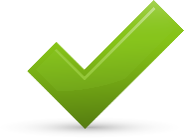 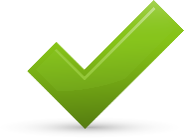 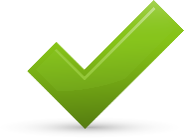 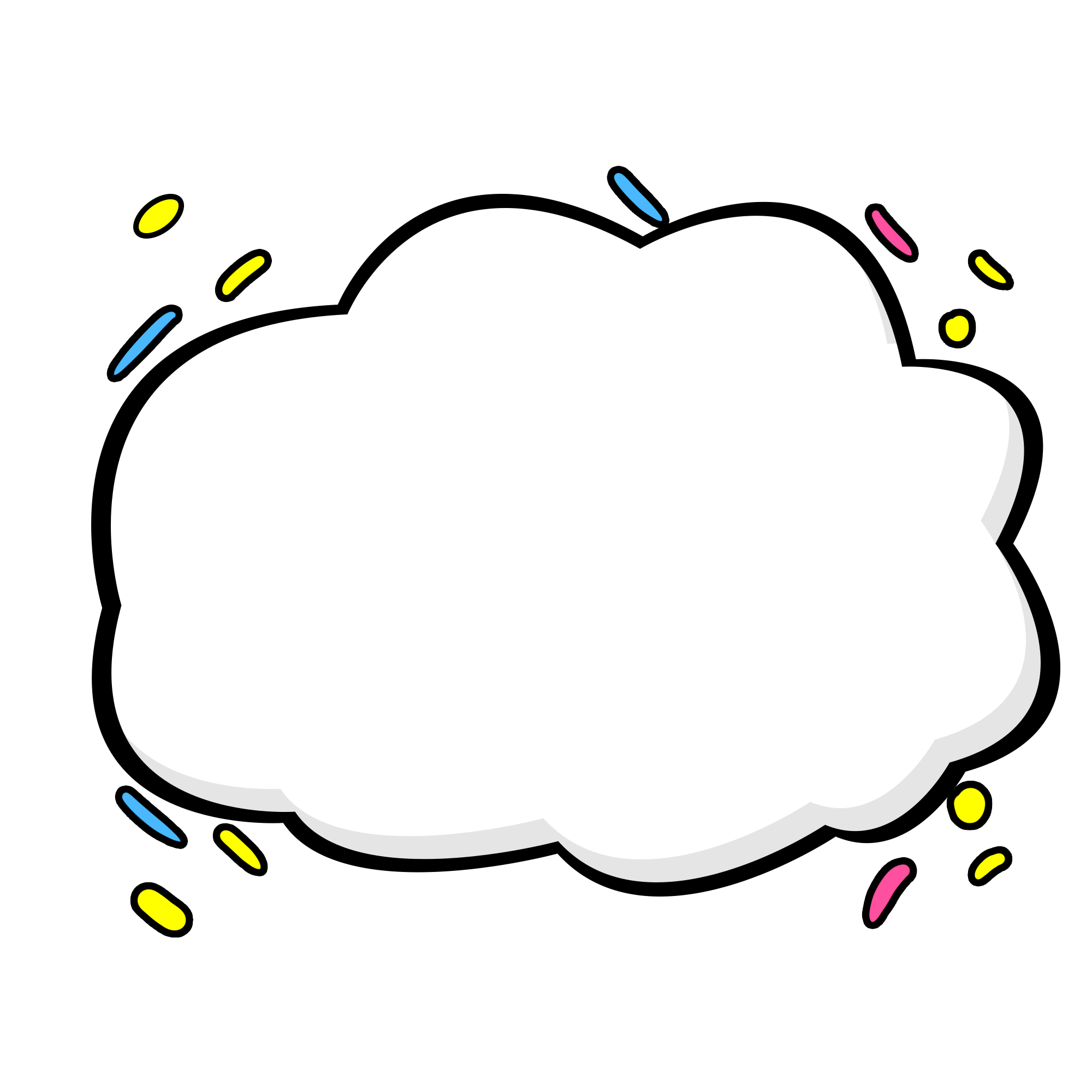 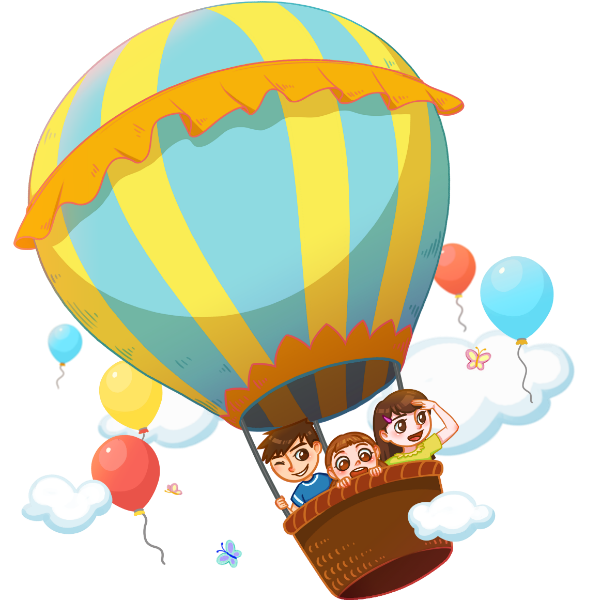 CHÚC CÁC EM 
HỌC TỐT
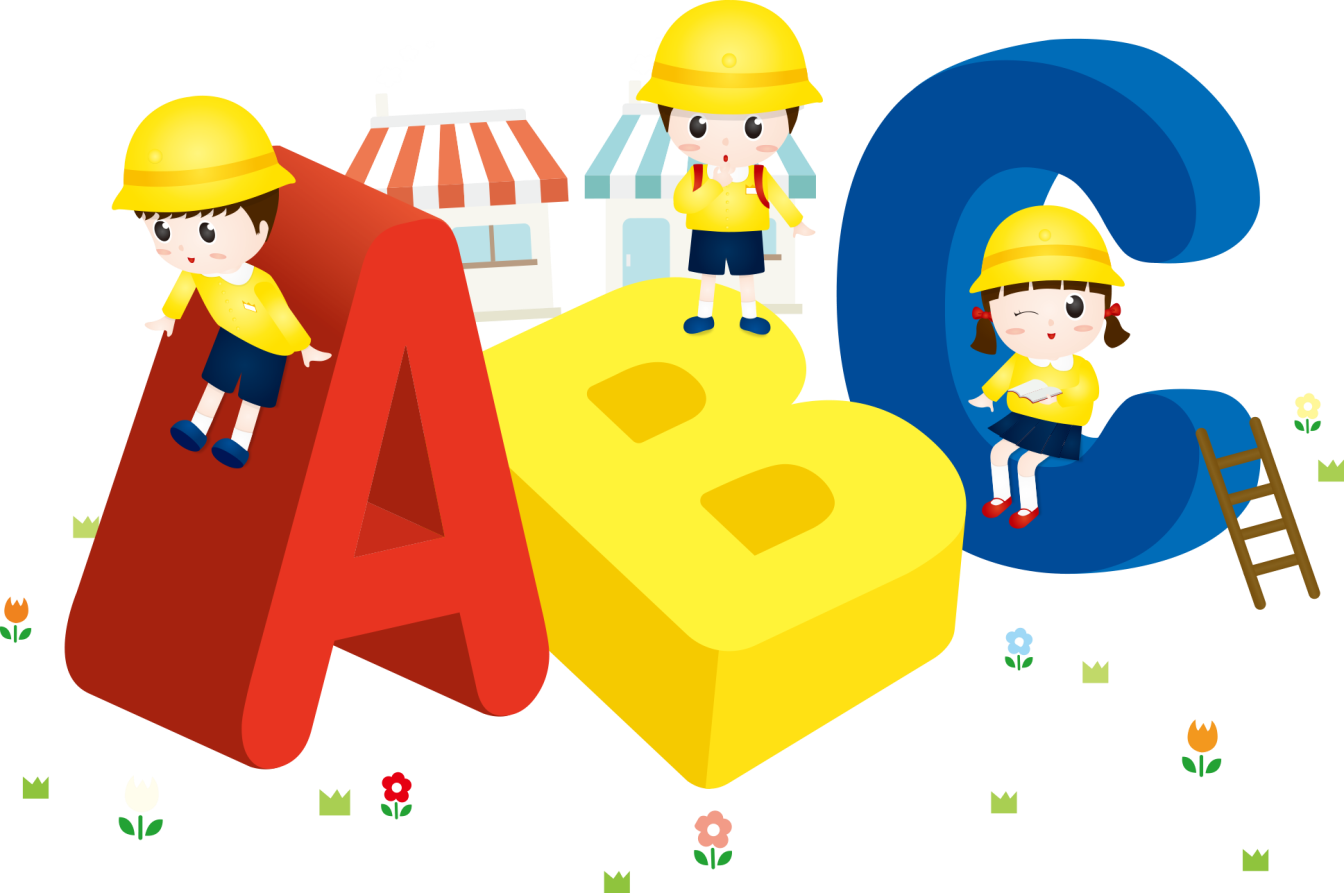 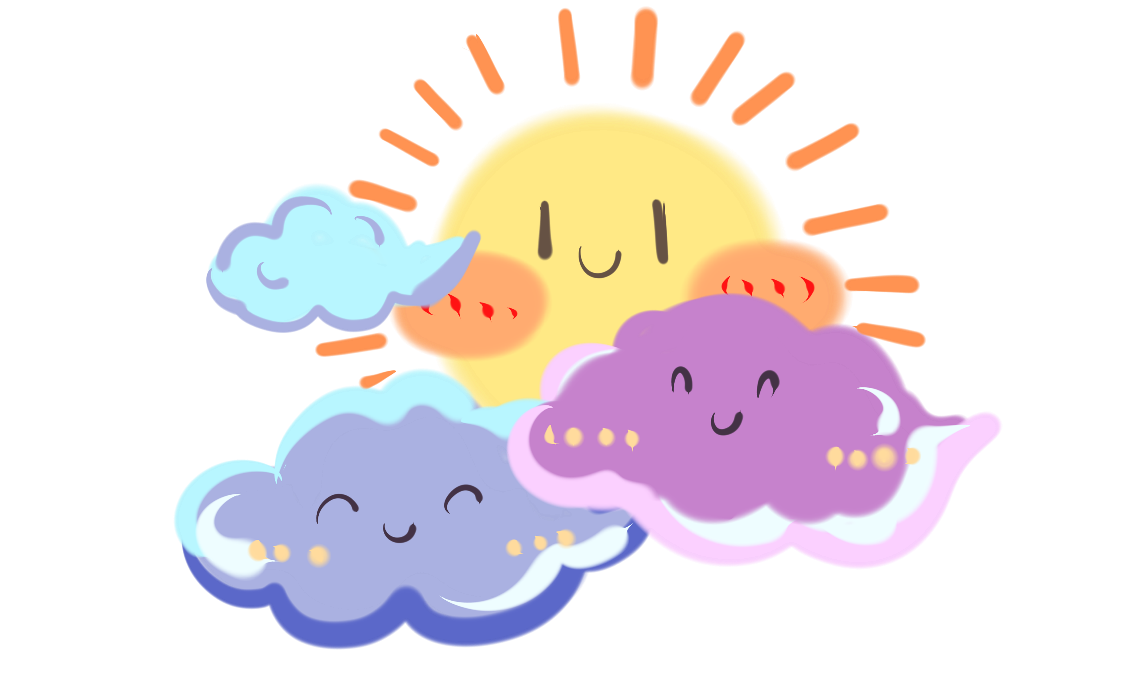 THANK YOU !
THANK YOU !